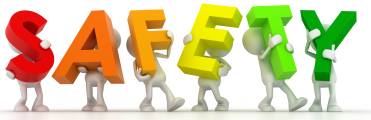 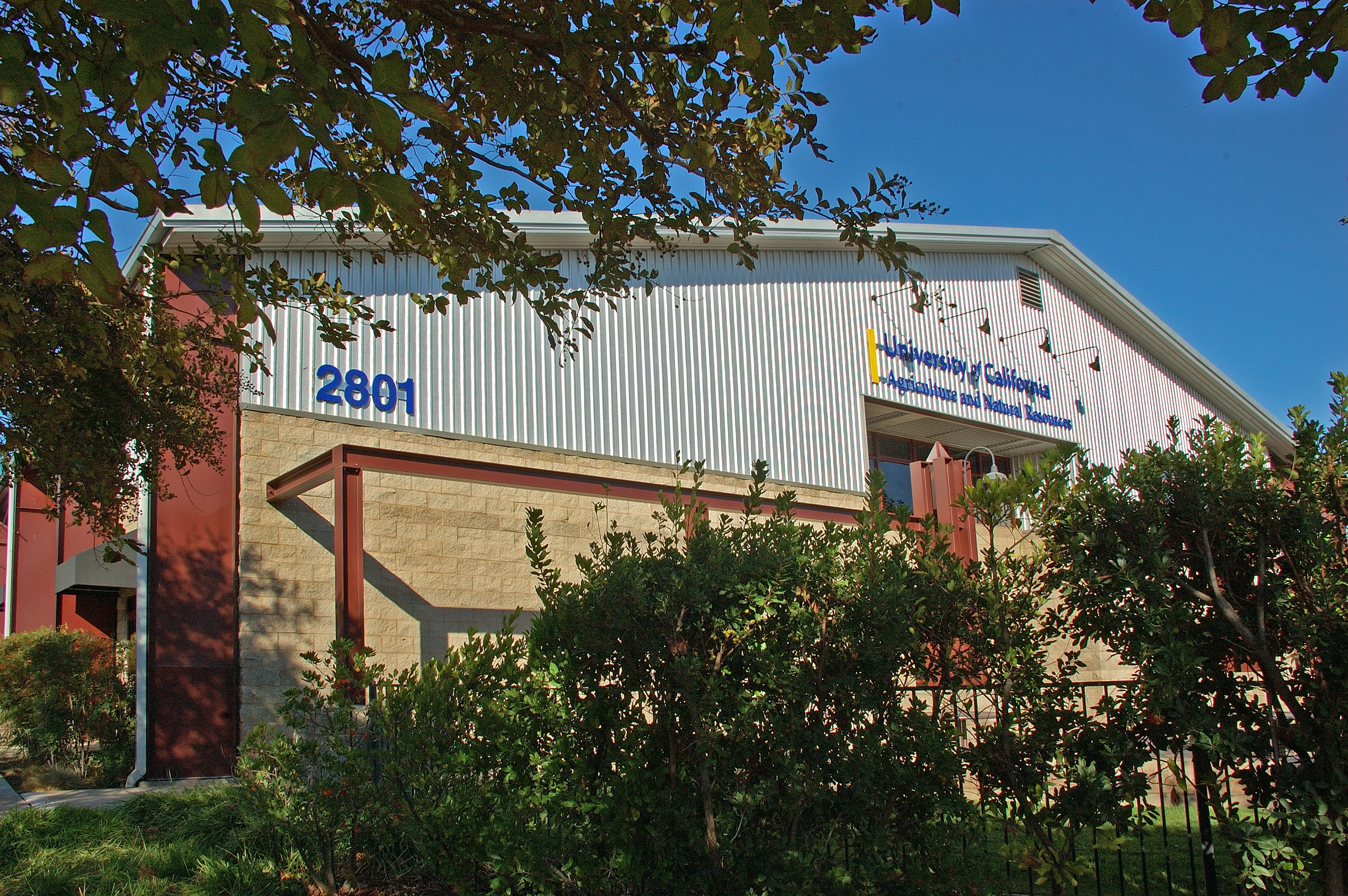 ANR Building Review
ANR Building, Davis
Staff Meeting
February, 2016
[Speaker Notes: Risk & Safety Services conducts periodic safety reviews of all ANR facilities;
We visit each REC every year, and we see UCCE offices on a 5-year rotation;
In January, we conducted a review of the ANR building in Davis;
You may recall during last month’s presentation, when discussing the IIPP, that such safety inspections are regularly conducted as part of the Injury & Illness Prevention Program.
Part of the Injury and Illness Prevention Program (IIPP) at every ANR location includes identifying and correcting hazards in the workplace and communicating with employees about hazards.]
Material Storage
Guess the hazards or unsafe conditions?
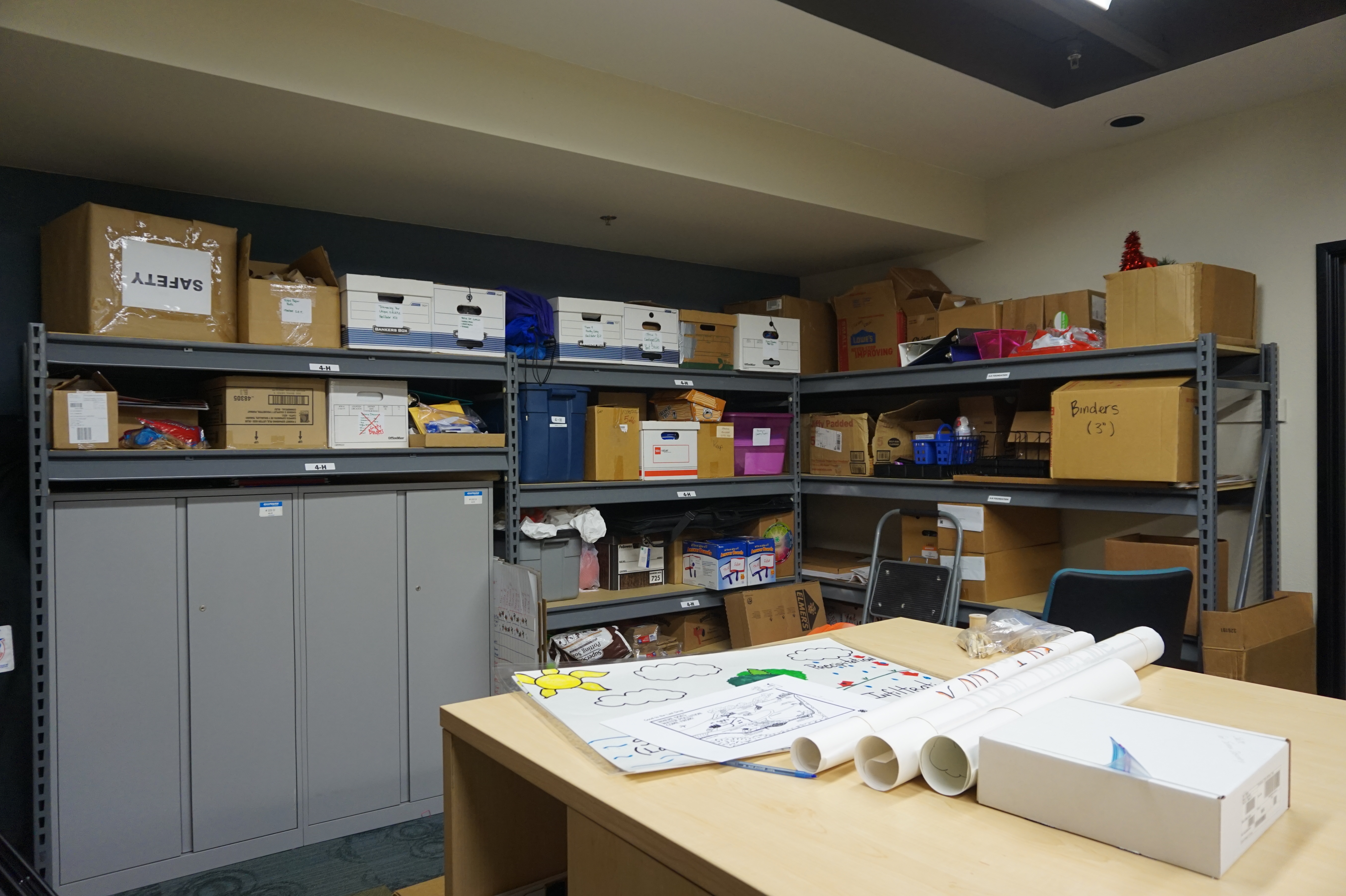 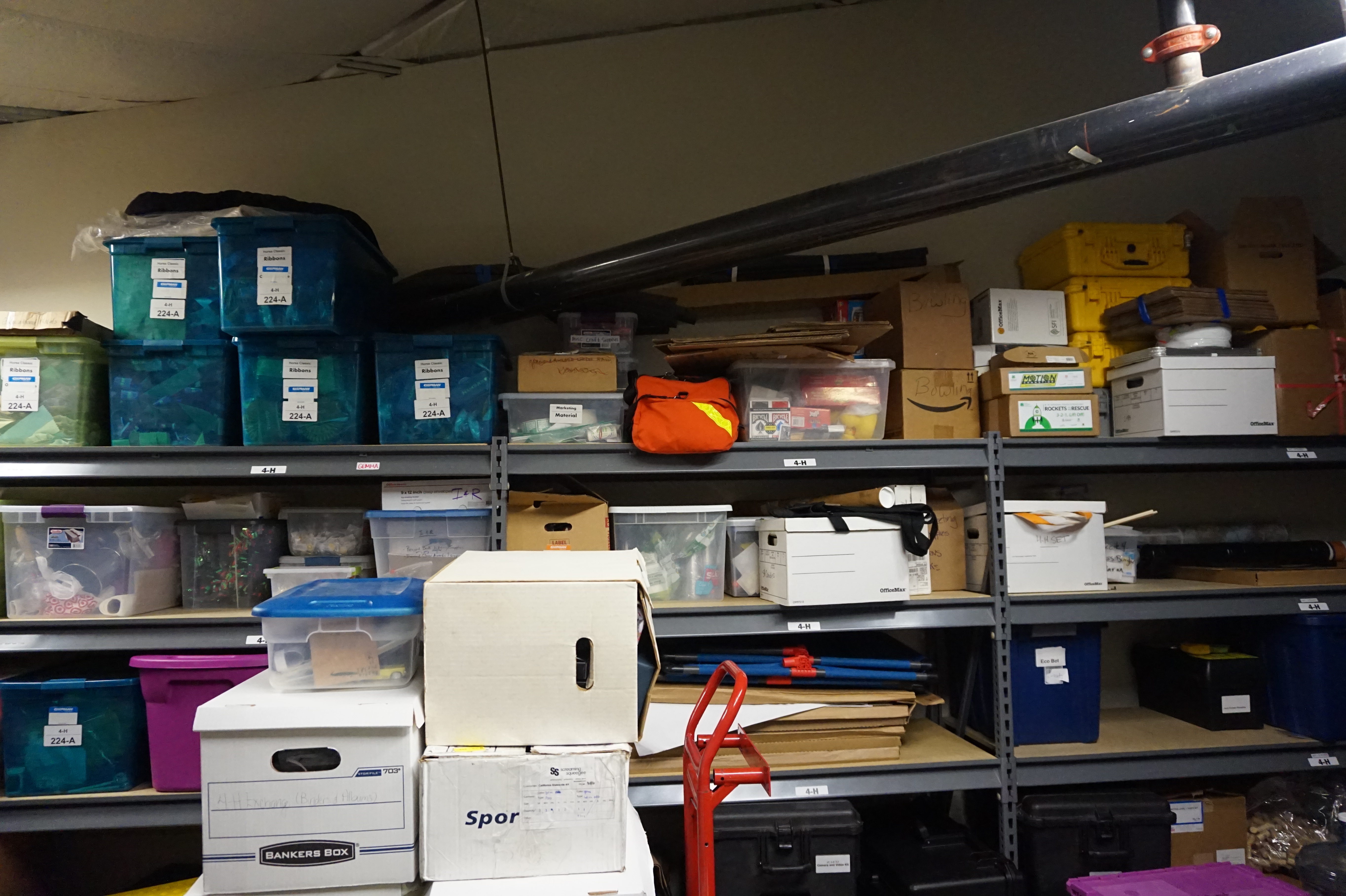 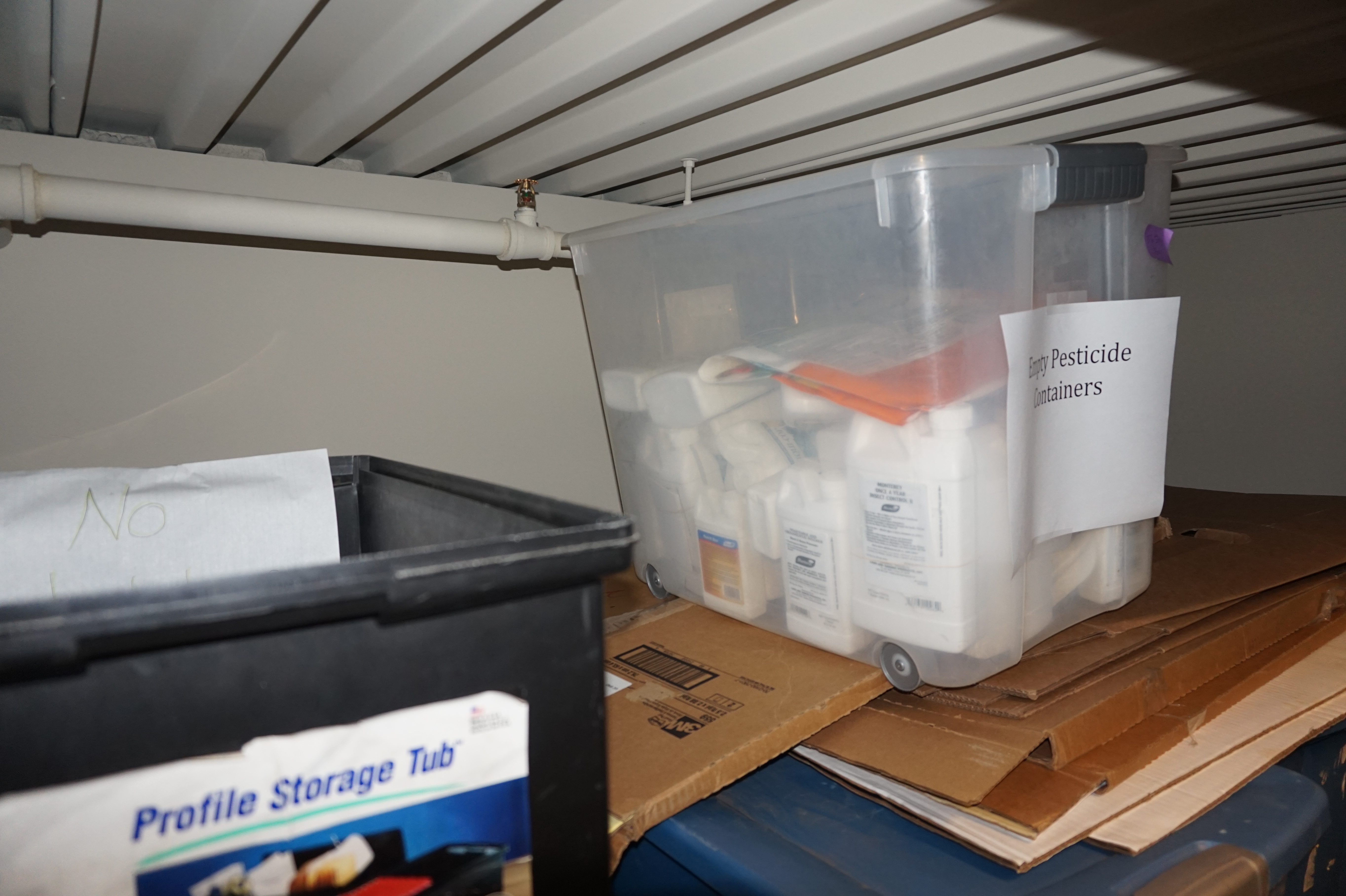 [Speaker Notes: Can anyone spot the hazards in these photos?]
Material Storage
Hazards or unsafe conditions:
materials stored on shelving above 6 ft. in height without retaining the items for fall protection
materials stored within 18 inches of a fire sprinkler (the ceiling)
materials stored overhanging shelve ledges

Recommended practices:
shelving above 6 ft. should have either a retaining lip of >1 inch, or a chain/bungee cord, etc. to retain the stored items
limit the overall height of stored items to <18 inches of the ceiling
store items on shelving without extending over ledges

Correction / Action:
EH&S and Facilities to install retaining lips to shelving above 6 ft.
Units should identify and relocate items appropriately

For more: Safety Note #171 (Office Storage Safety)
Material Storage
Safe practices in action:
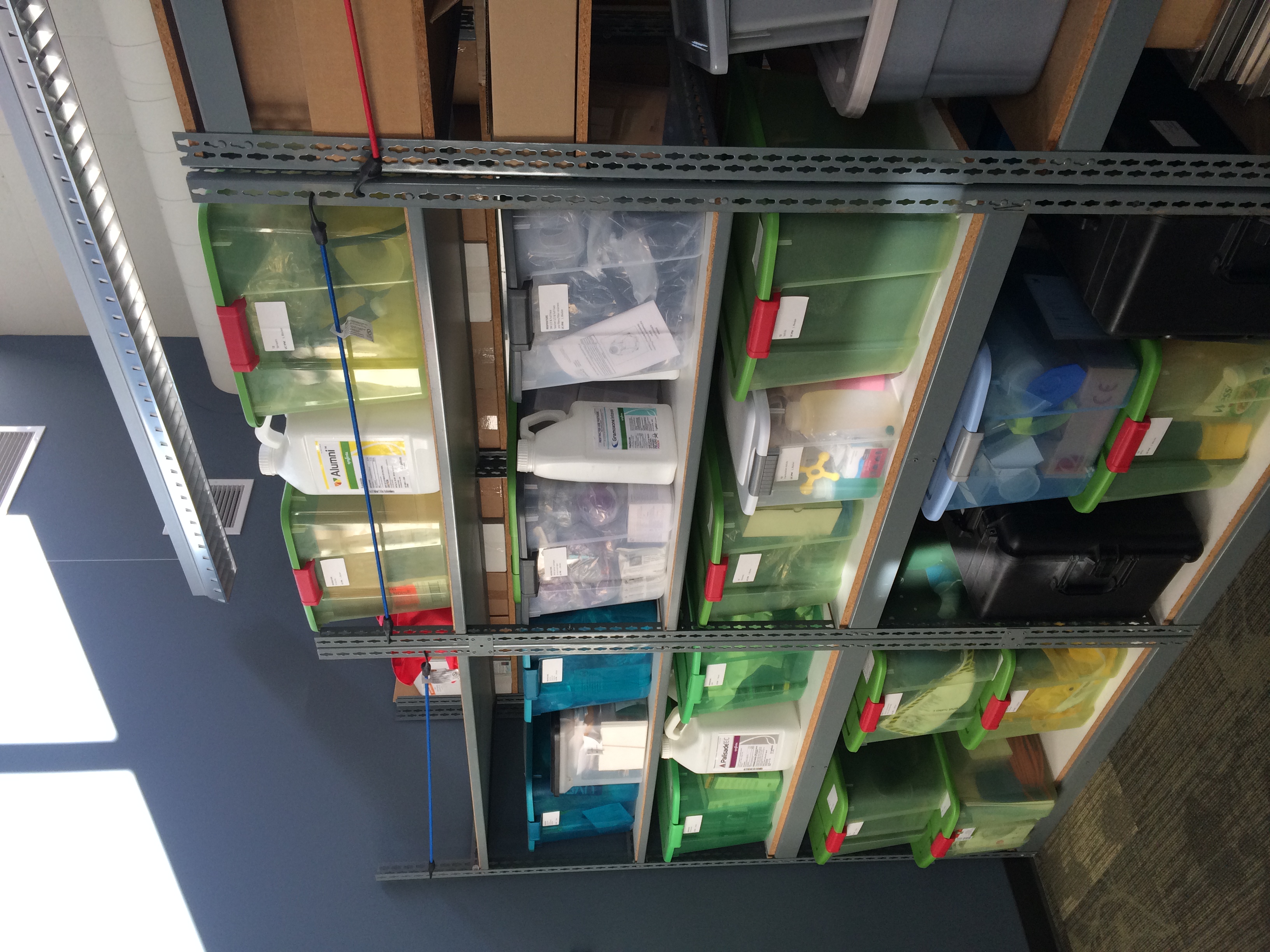 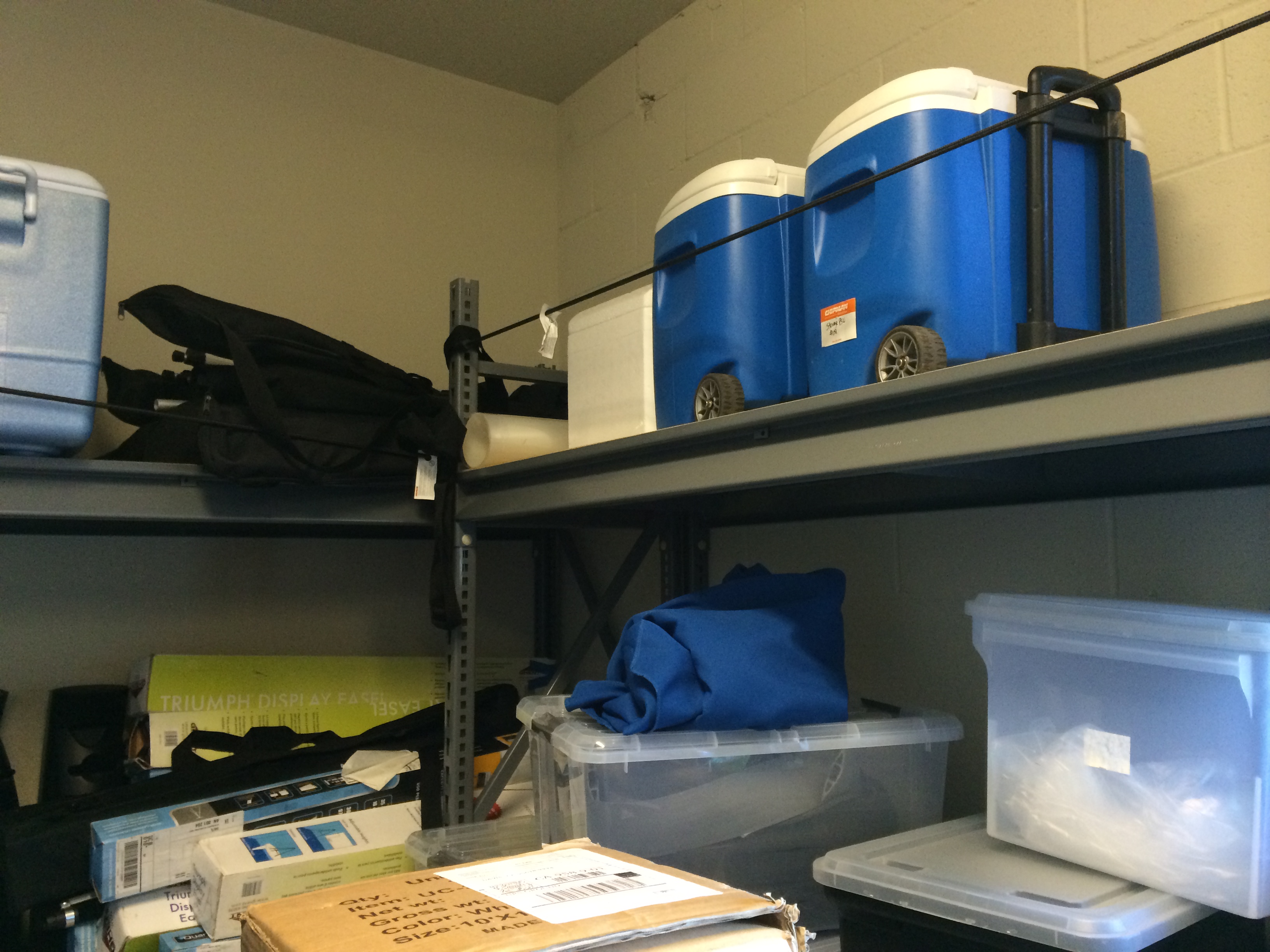 Securing/Bracing of Materials
Guess the hazard or unsafe condition?
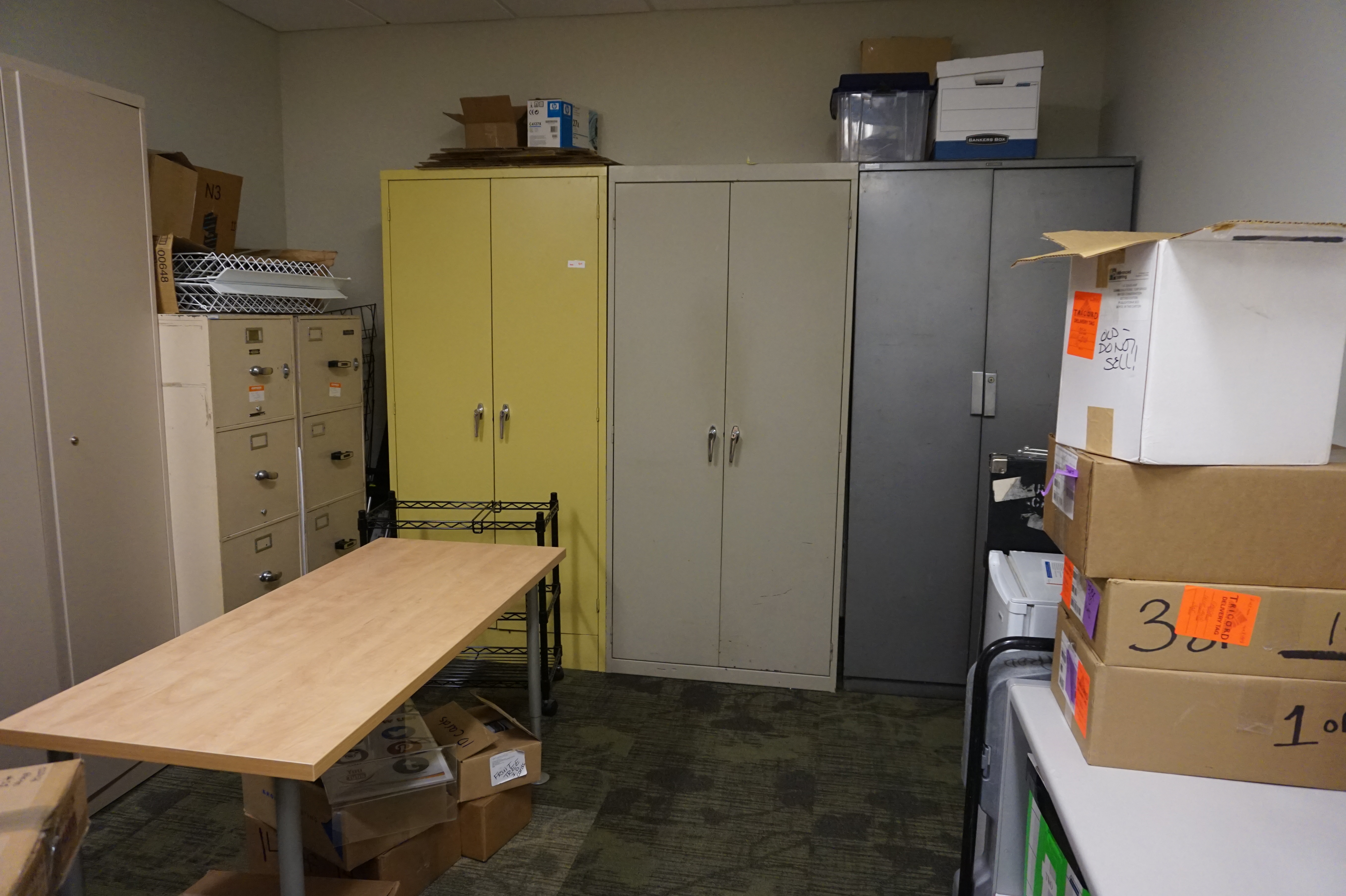 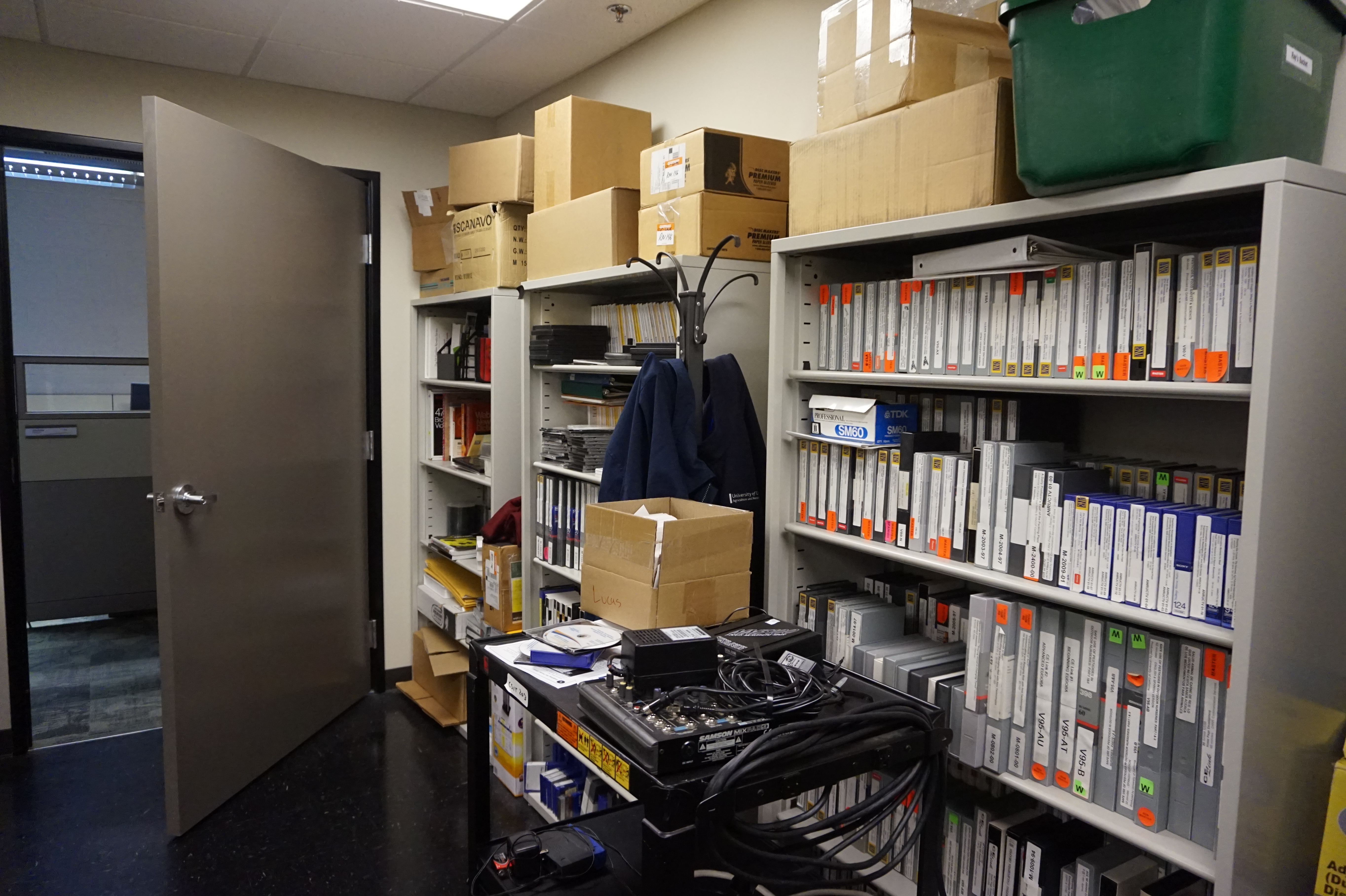 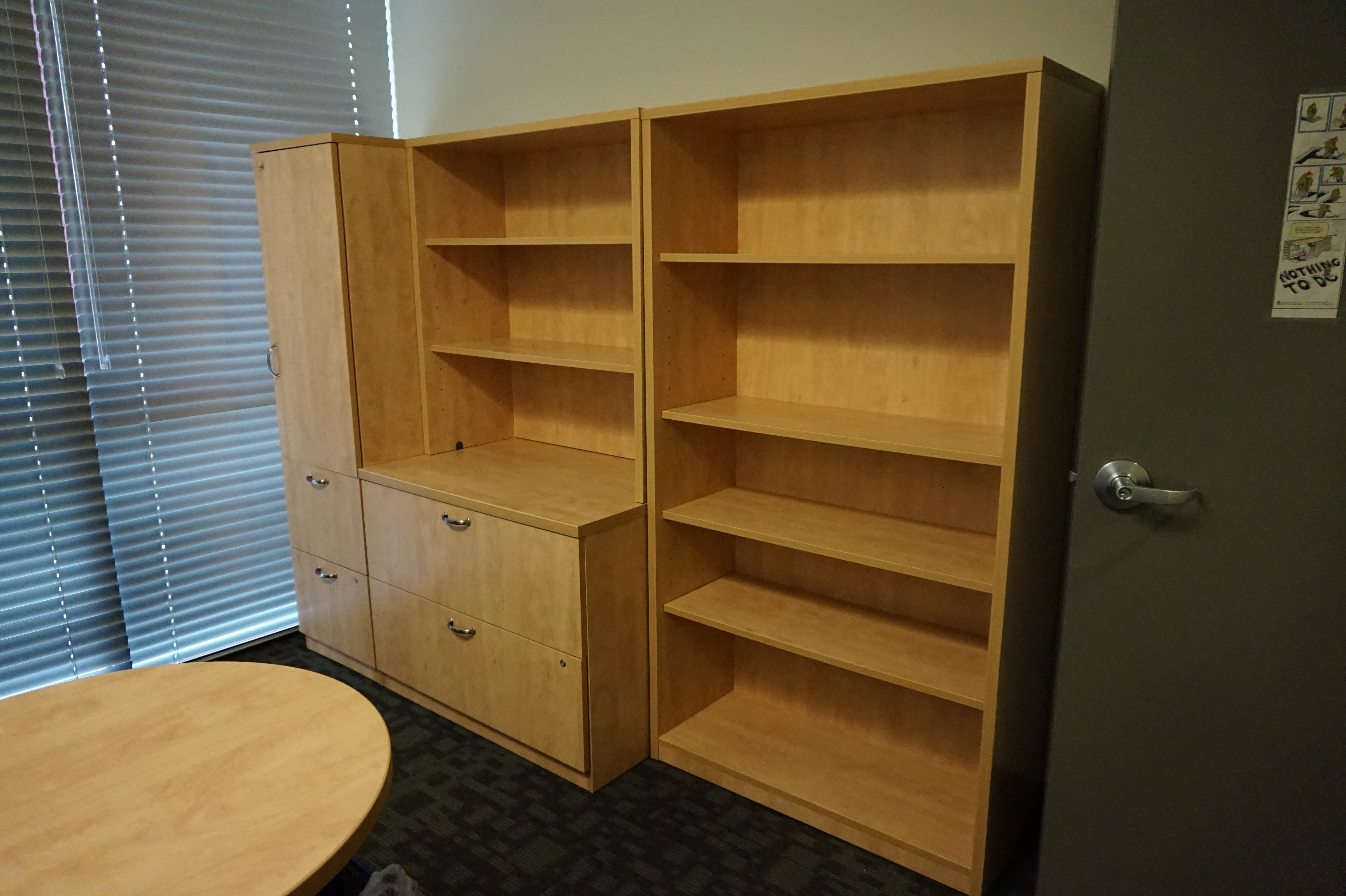 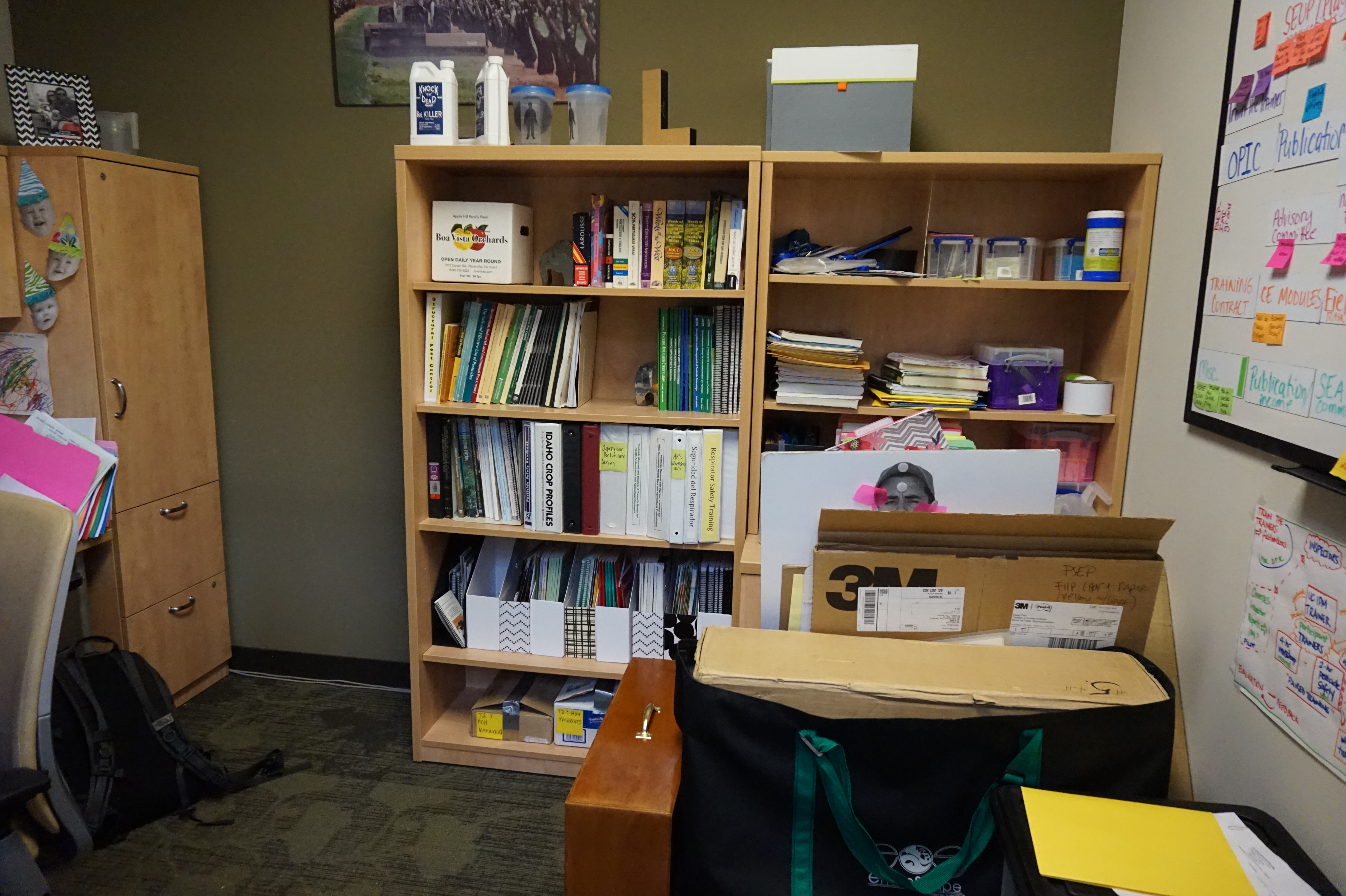 Securing/Bracing of Materials
Hazard or unsafe condition:
Several shelves, cabinets, and bookcases (over 4 ft. in height) are freestanding / not secured to the building’s foundation for the purpose of seismic safety
Recommended practices:
UC Policy dictates shelving, bookcases and cabinets are to be secured to the building foundation (walls or ceiling) for earthquake/seismic safety 
Correction / Action:
EH&S will work with the Building Coordinator and affected Units
For more: Safety Note #006 (General Earthquake Safety)
Securing of Materials
Safe practices in action:
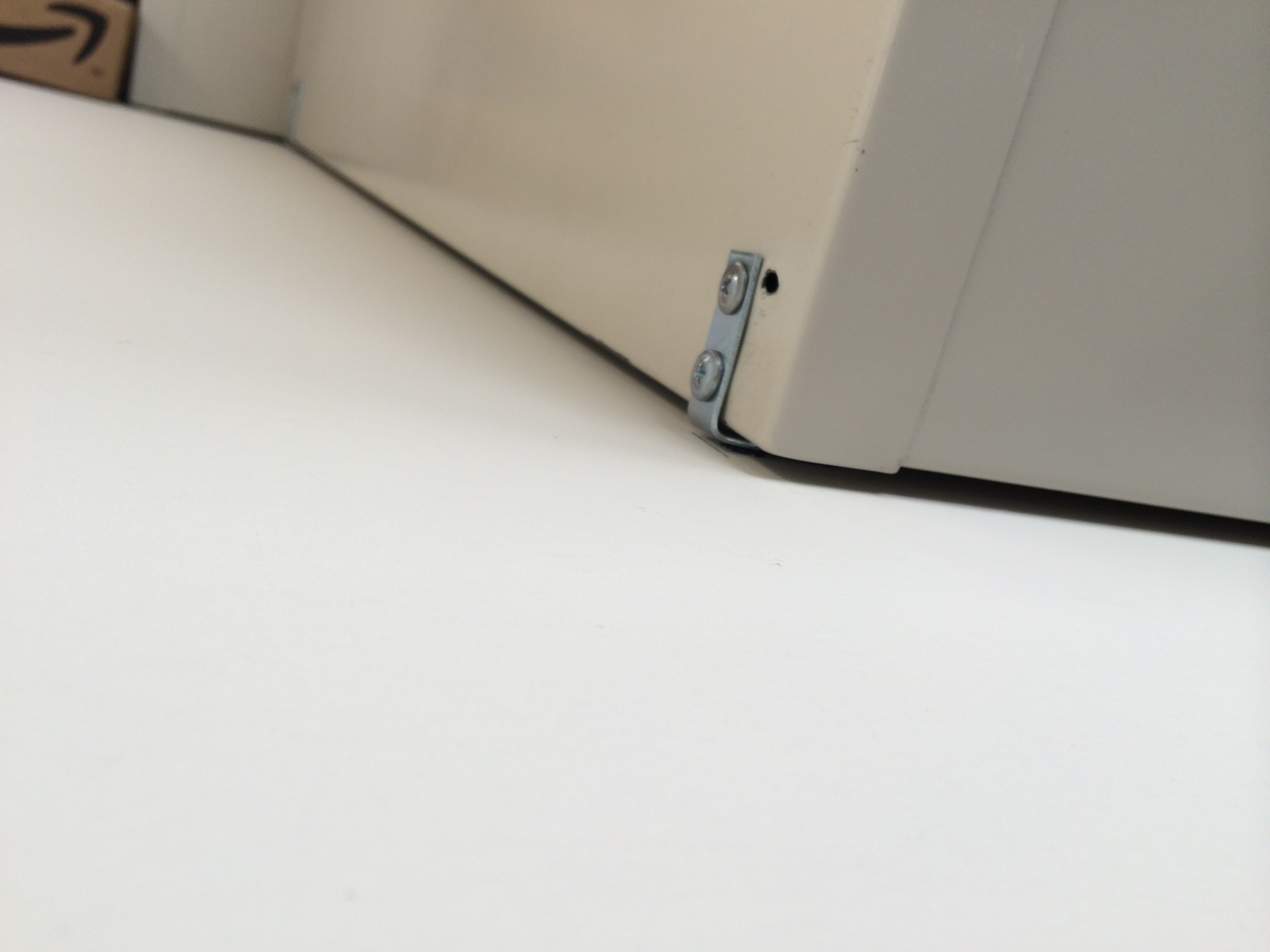 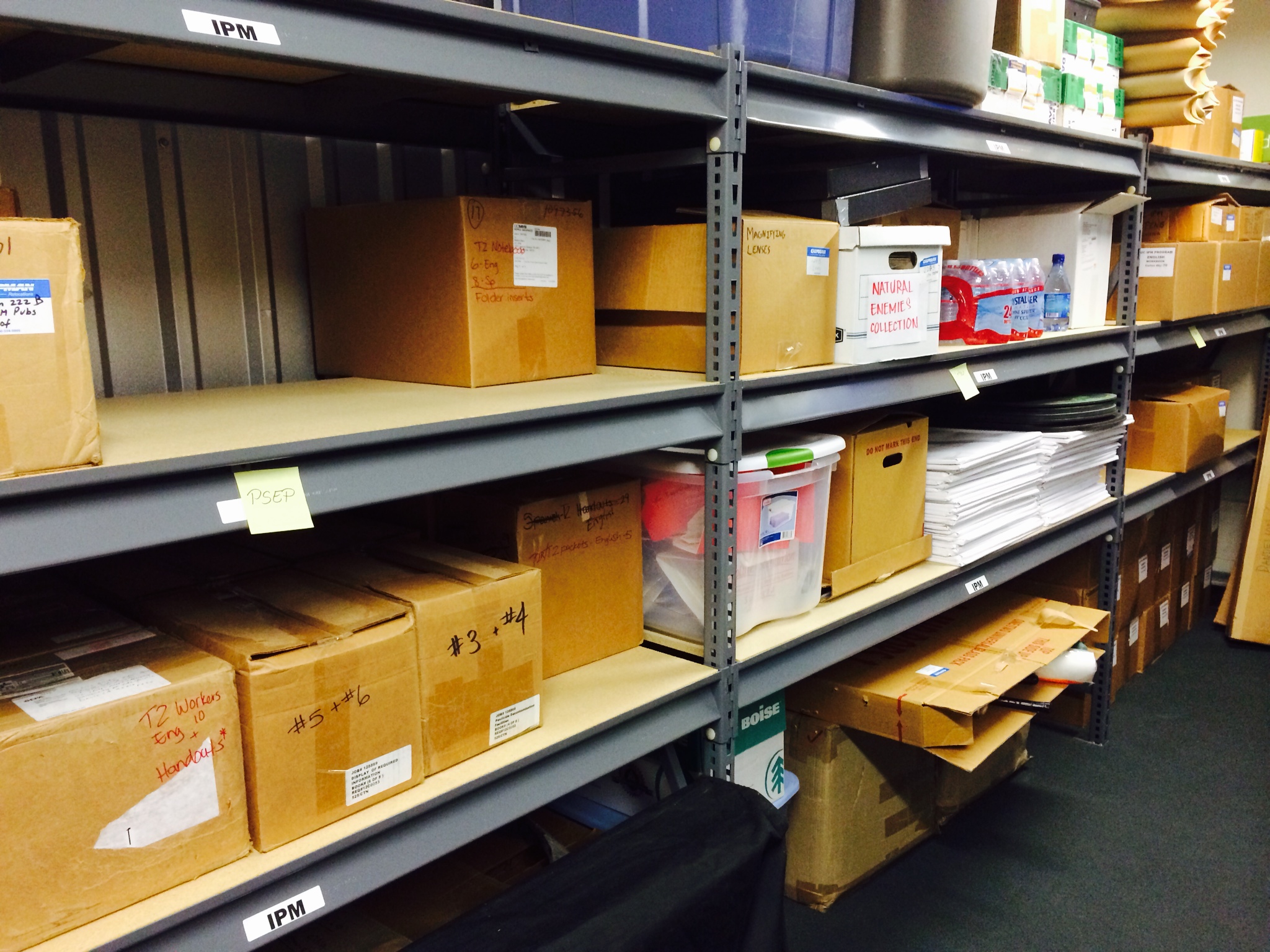 Office Electrical Hazards
Guess the hazards or unsafe conditions?
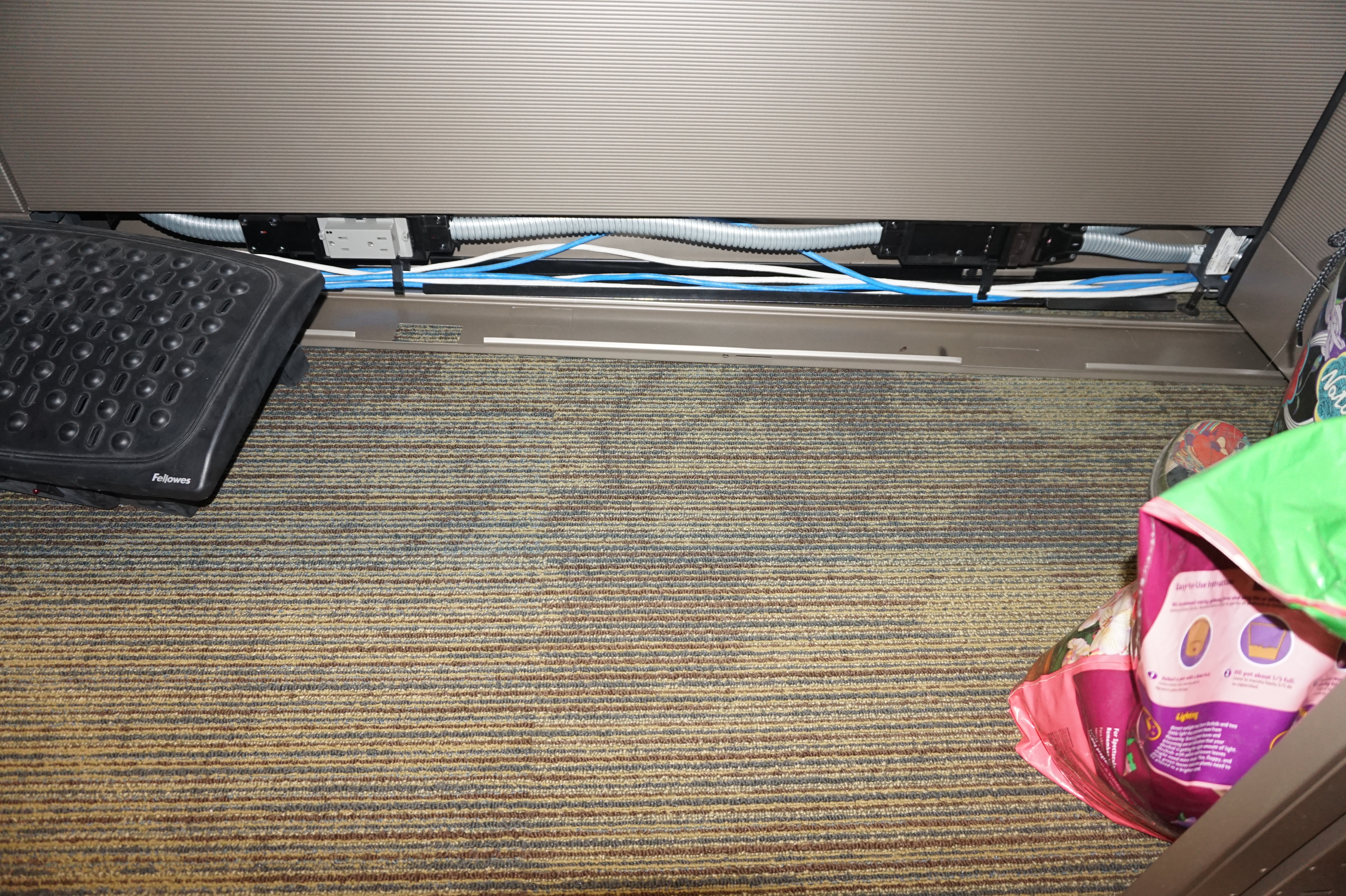 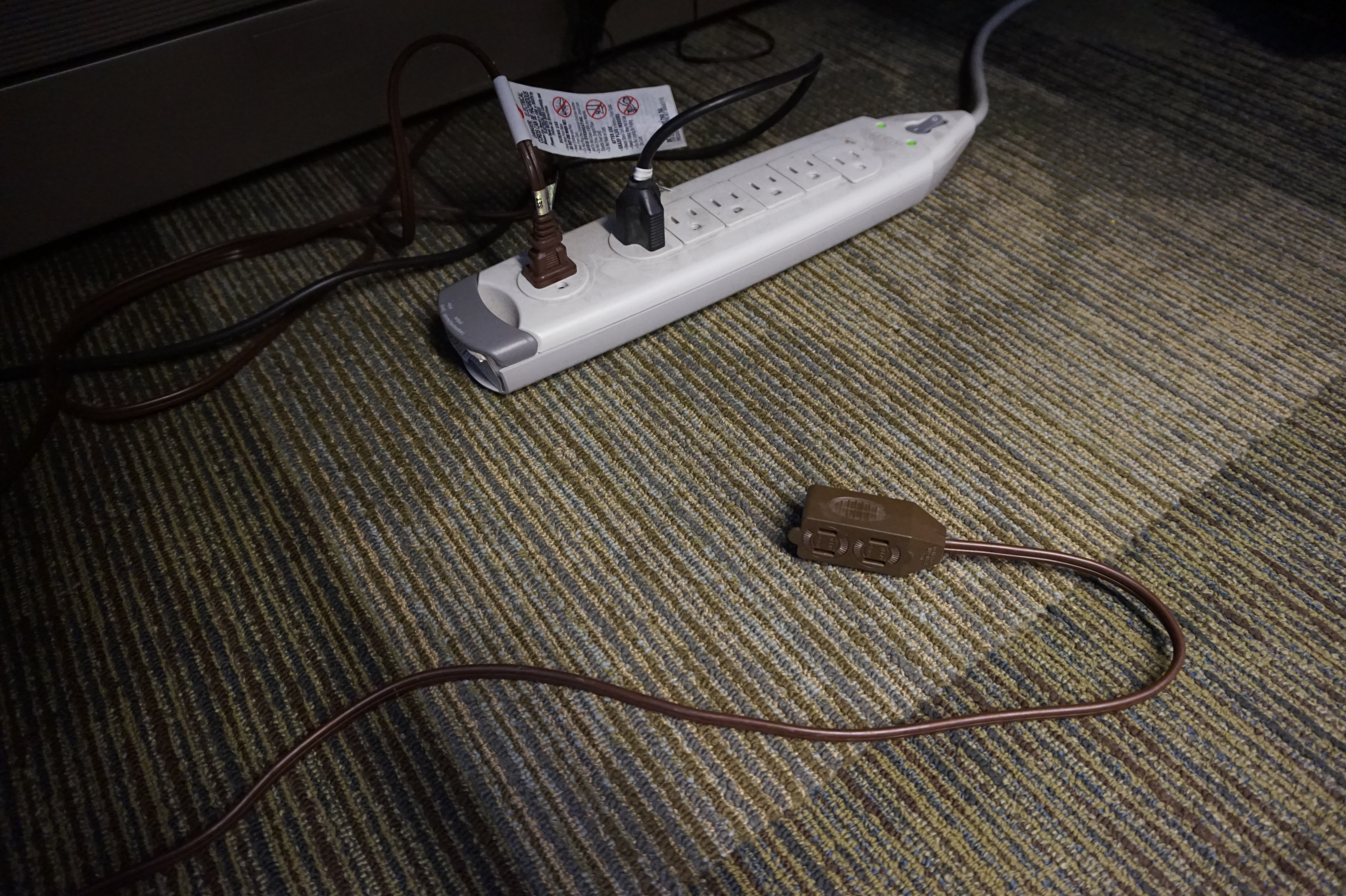 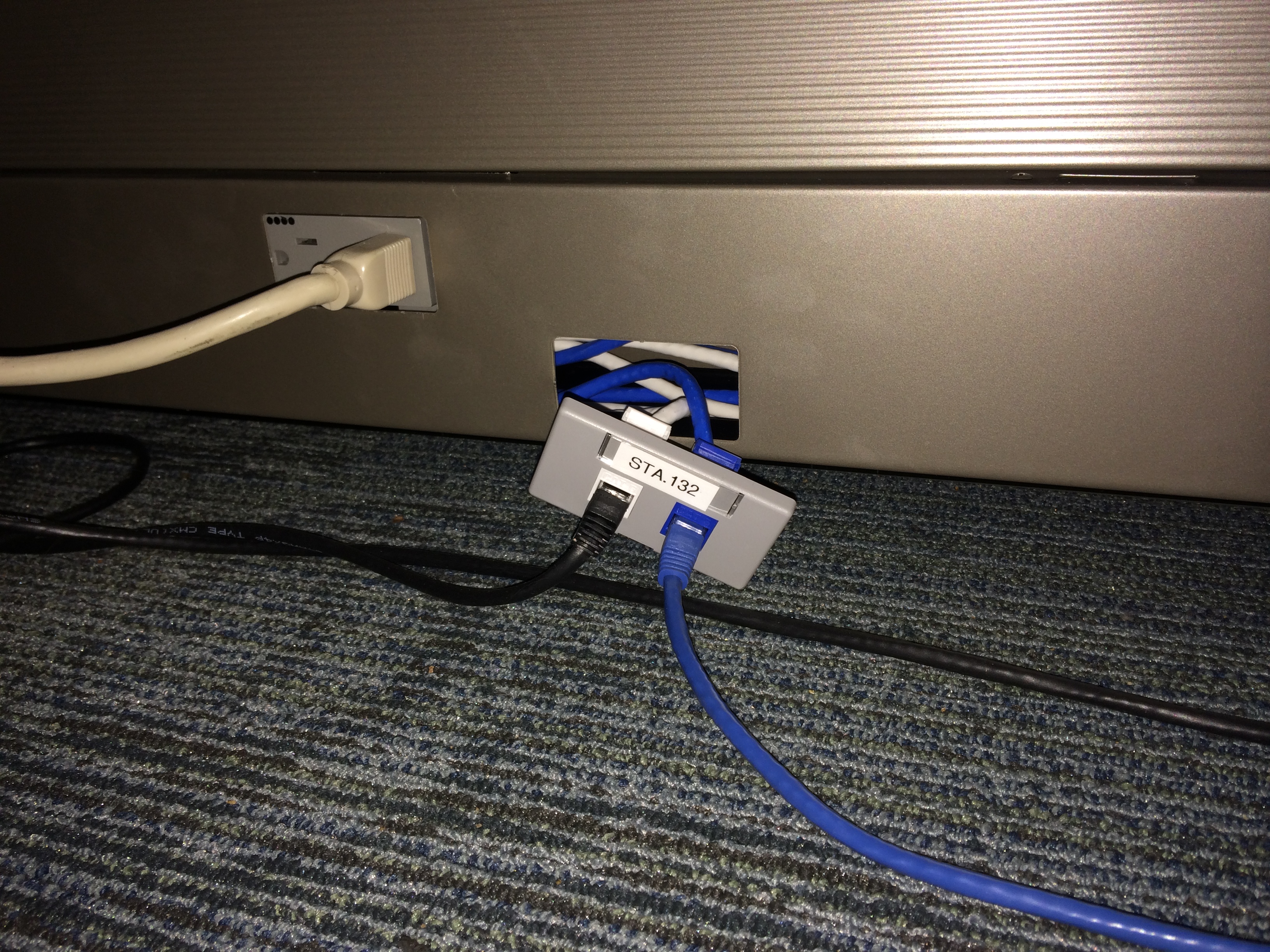 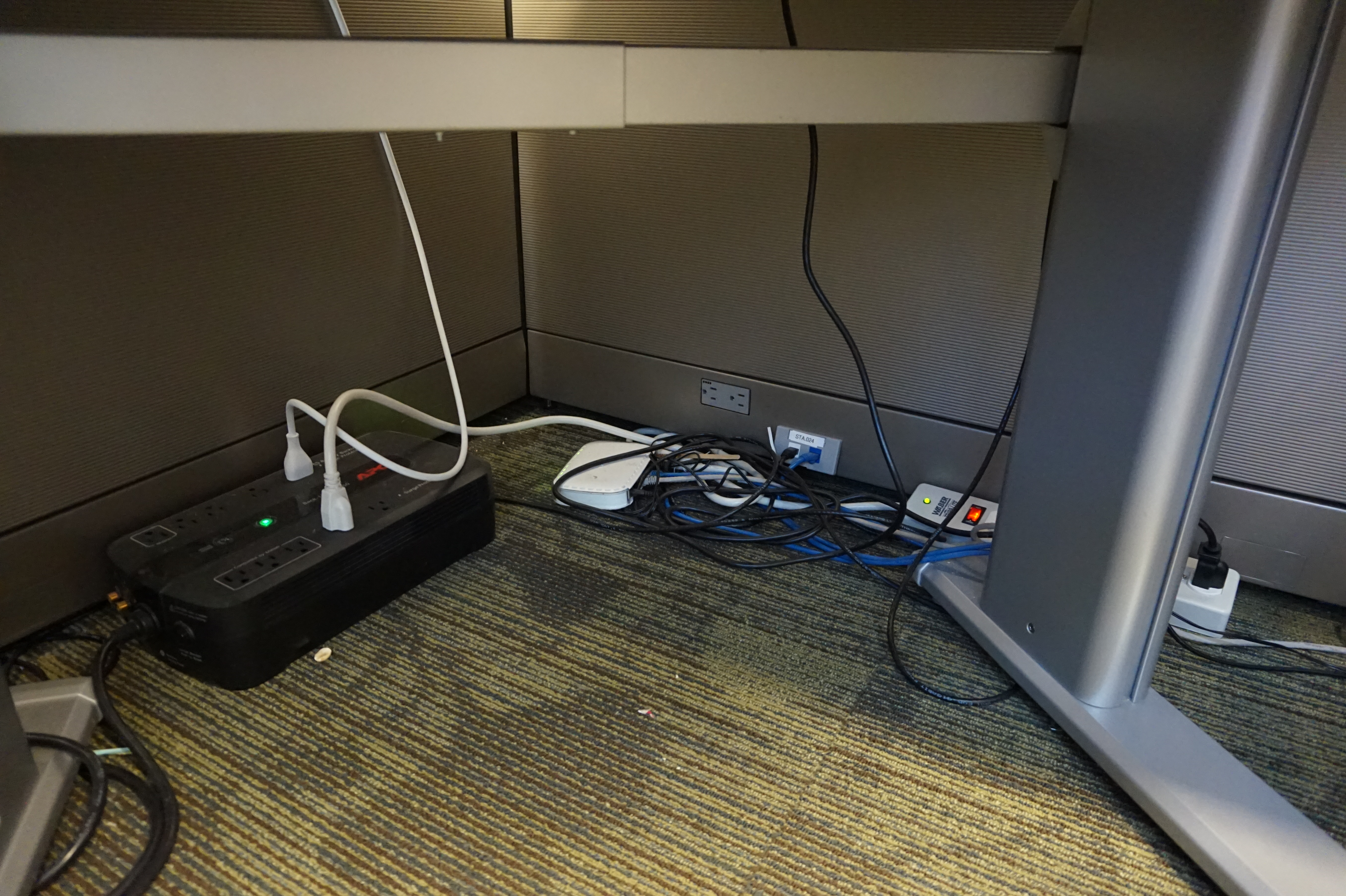 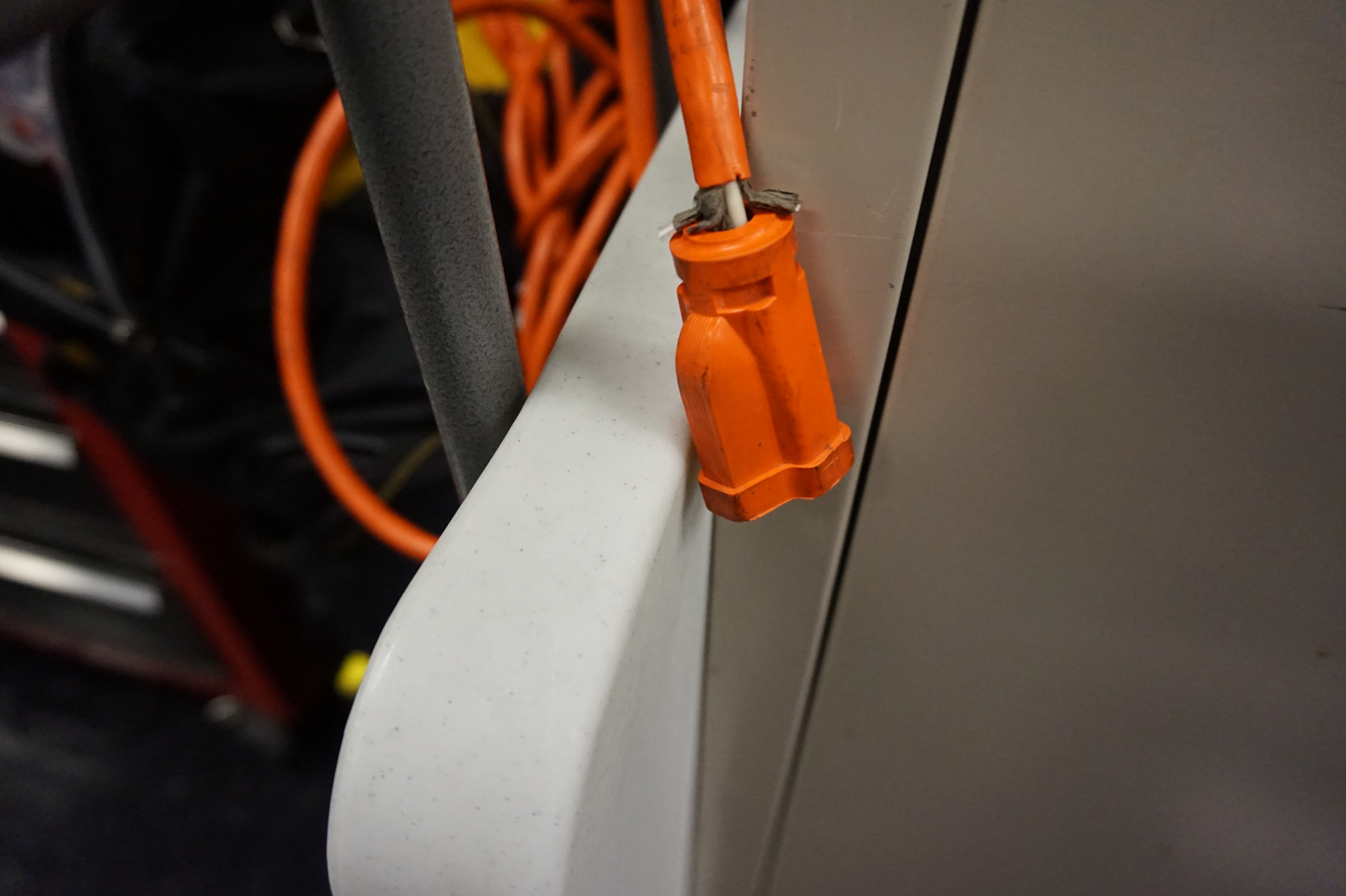 Office Electrical Hazards
Hazard or unsafe condition:
exposed wiring allows for the potential of an electrical shock, fire, or trip/fall hazard
extension cords require a ‘grounding’ prong (3-prongs)
frayed wiring may result in overheating or leakage of current
Recommended practices:
energized parts of electric equipment should be guarded against accidental contact by an enclosure
frayed wiring (insulation jacket) should be replaced by qualified person, electrical tape is not a viable fix
Correction / Action:
Staff should notify Facilities or EH&S of exposed electrical parts
EH&S will work with the Building Coordinator and affected spaces
For more: Safety Note #019 (Basic Electrical Safety)
‘Universal’ Waste Disposal
Guess the hazards or unsafe conditions?
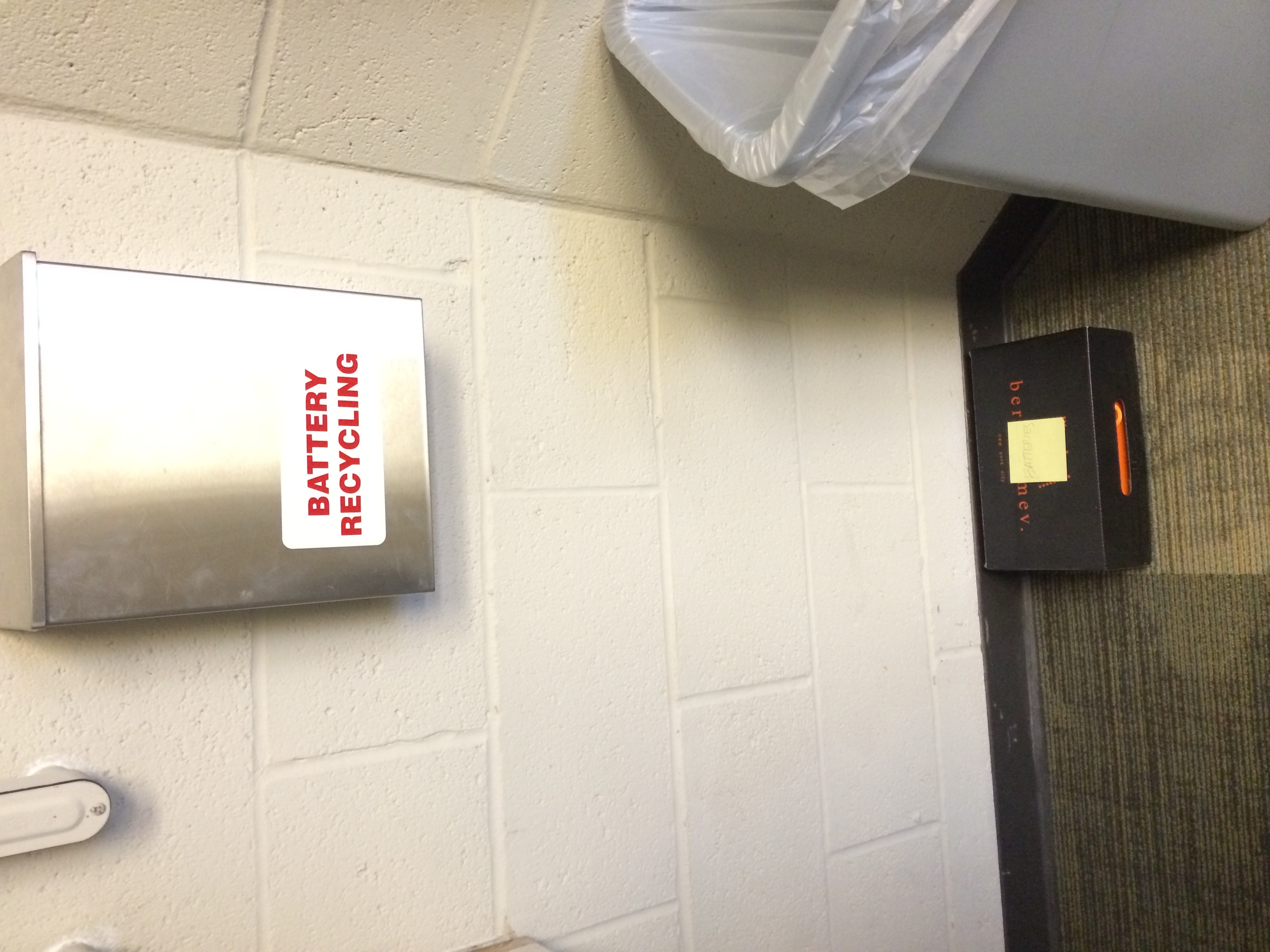 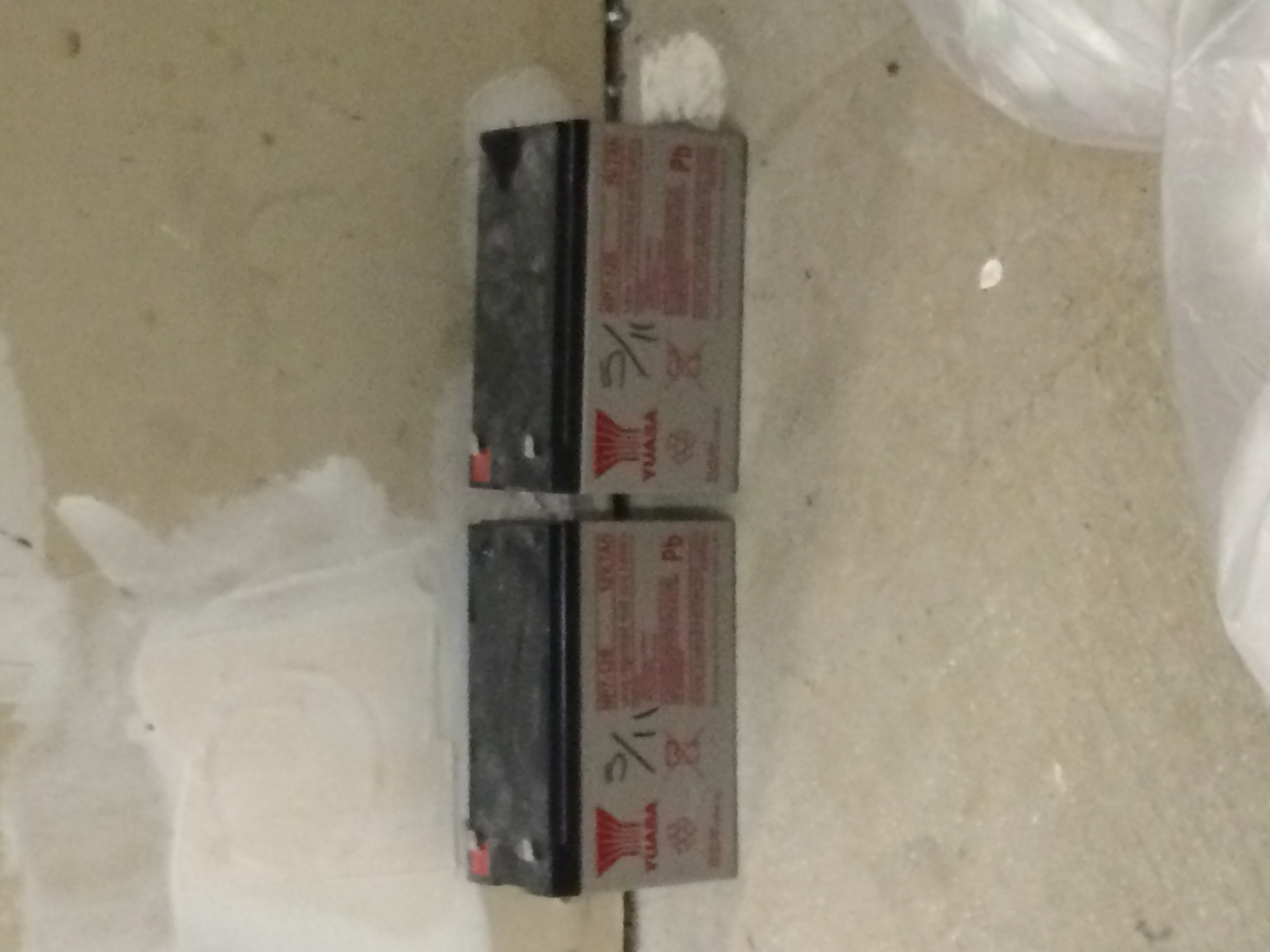 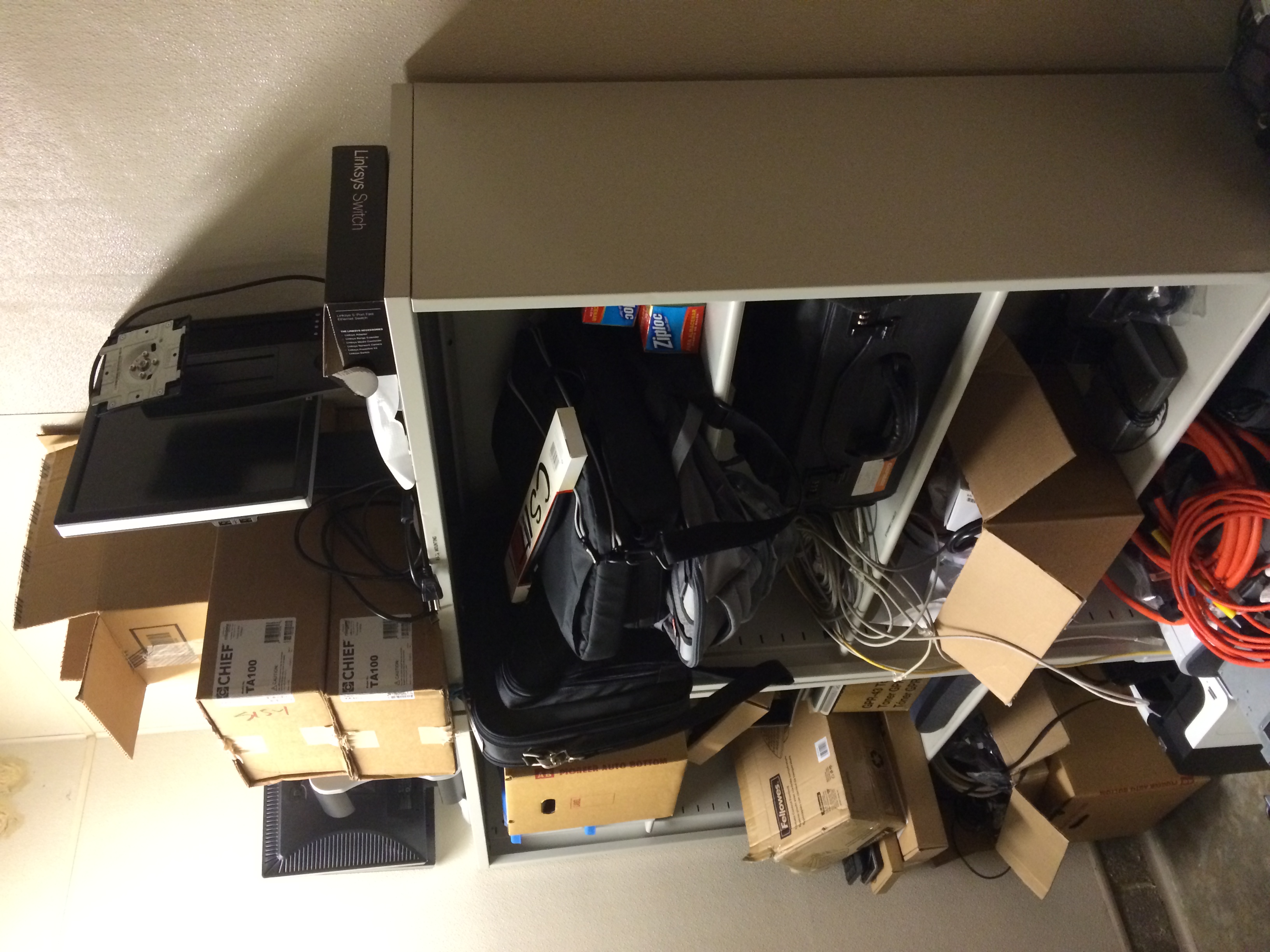 ‘Universal’ Waste Disposal
Hazard or unsafe condition:
‘Universal’ waste (batteries, fluorescent bulbs, computer/electronic waste) should not be stored/accumulated for more than one year
Recommended practices:
Universal waste should be placed in a specific accumulation area, identifying the earliest date that any waste was received
UC Davis campus and Yolo County have available recycling programs

Correction / Action:
EH&S will work with the Building Coordinator and affected Units to update the recycling/disposal program for electronic & Universal waste
For more: Safety Note #112 (California Universal Waste Requirements)
General Housekeeping
Guess the hazards or unsafe conditions?
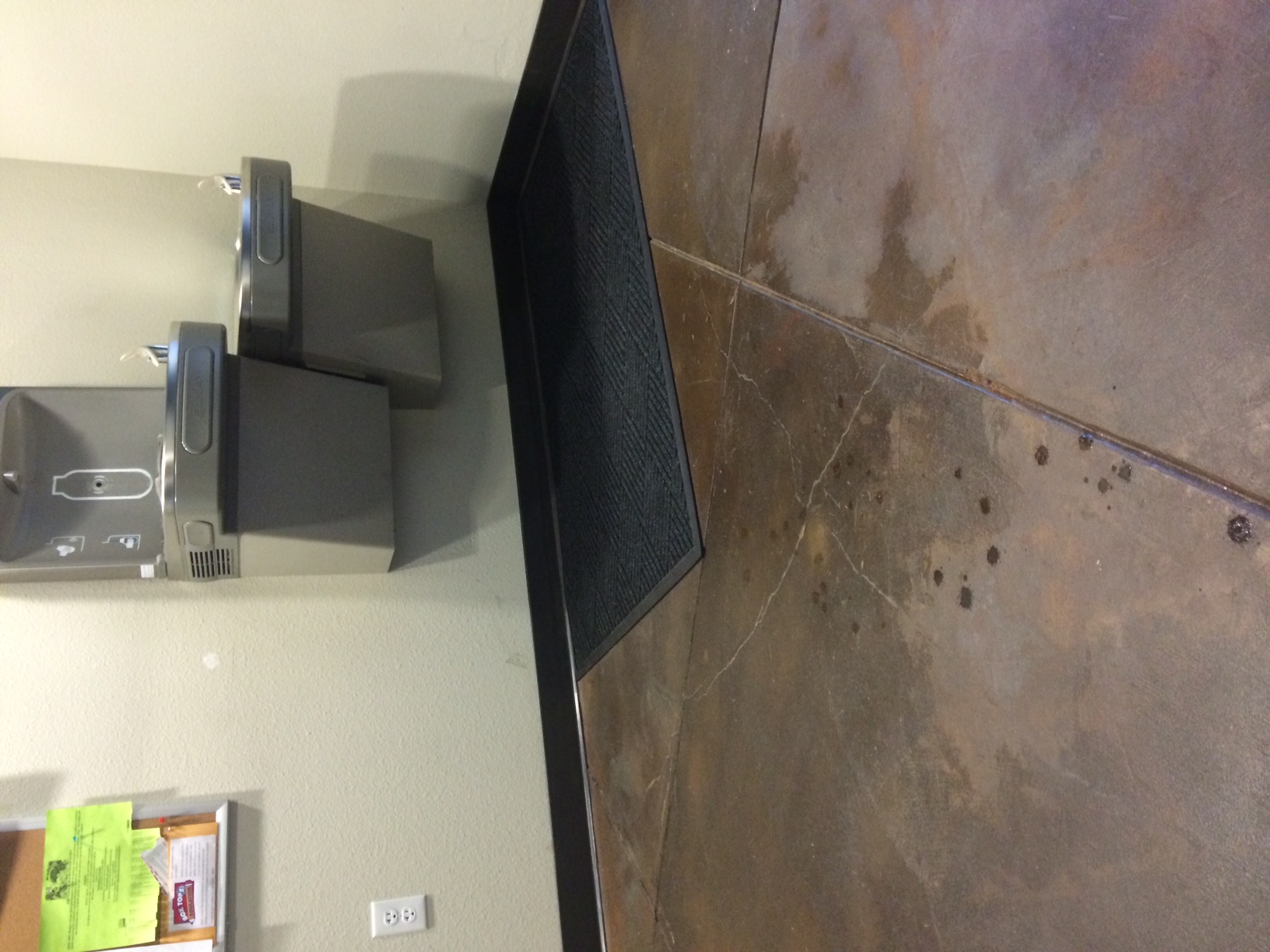 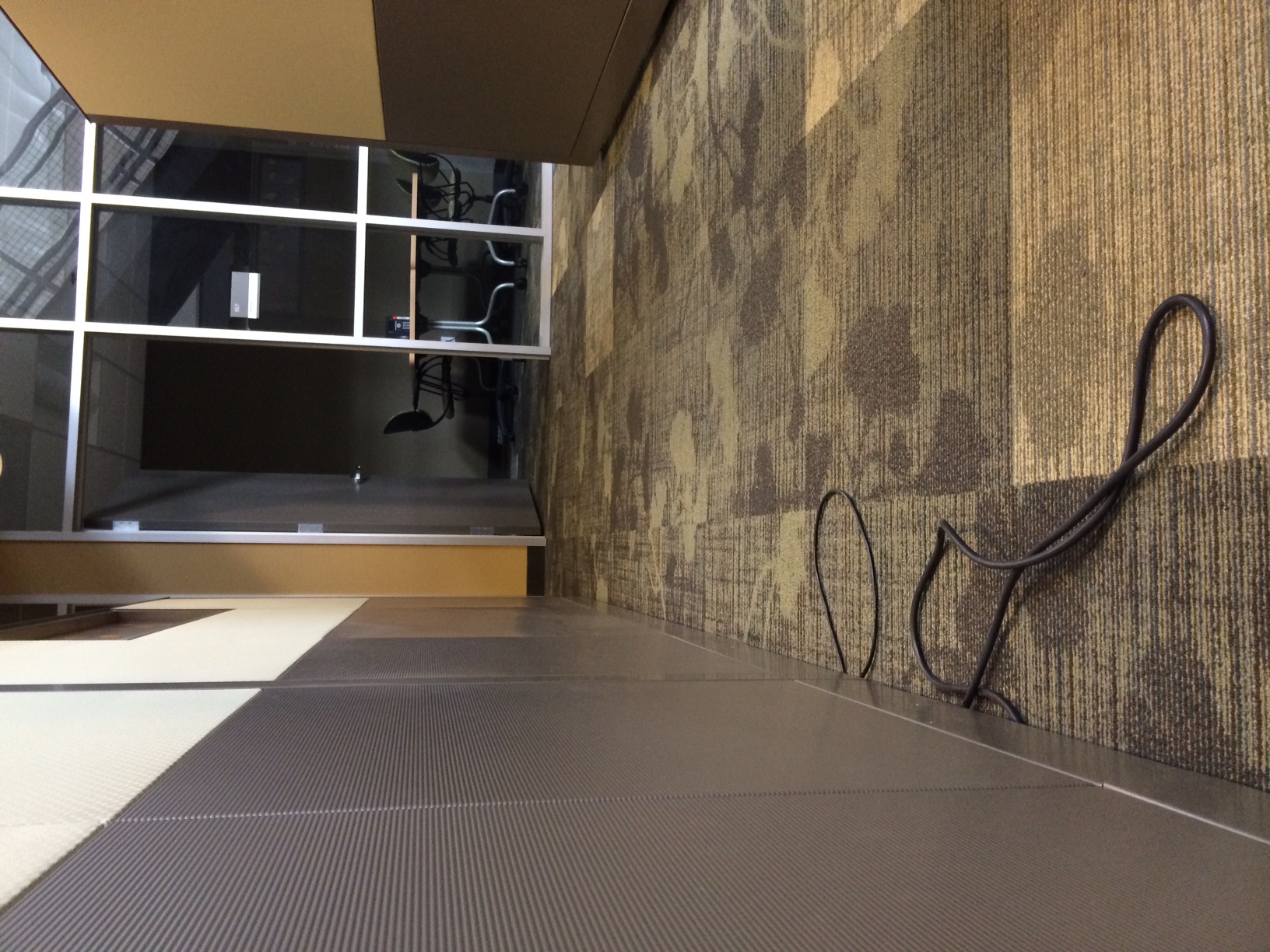 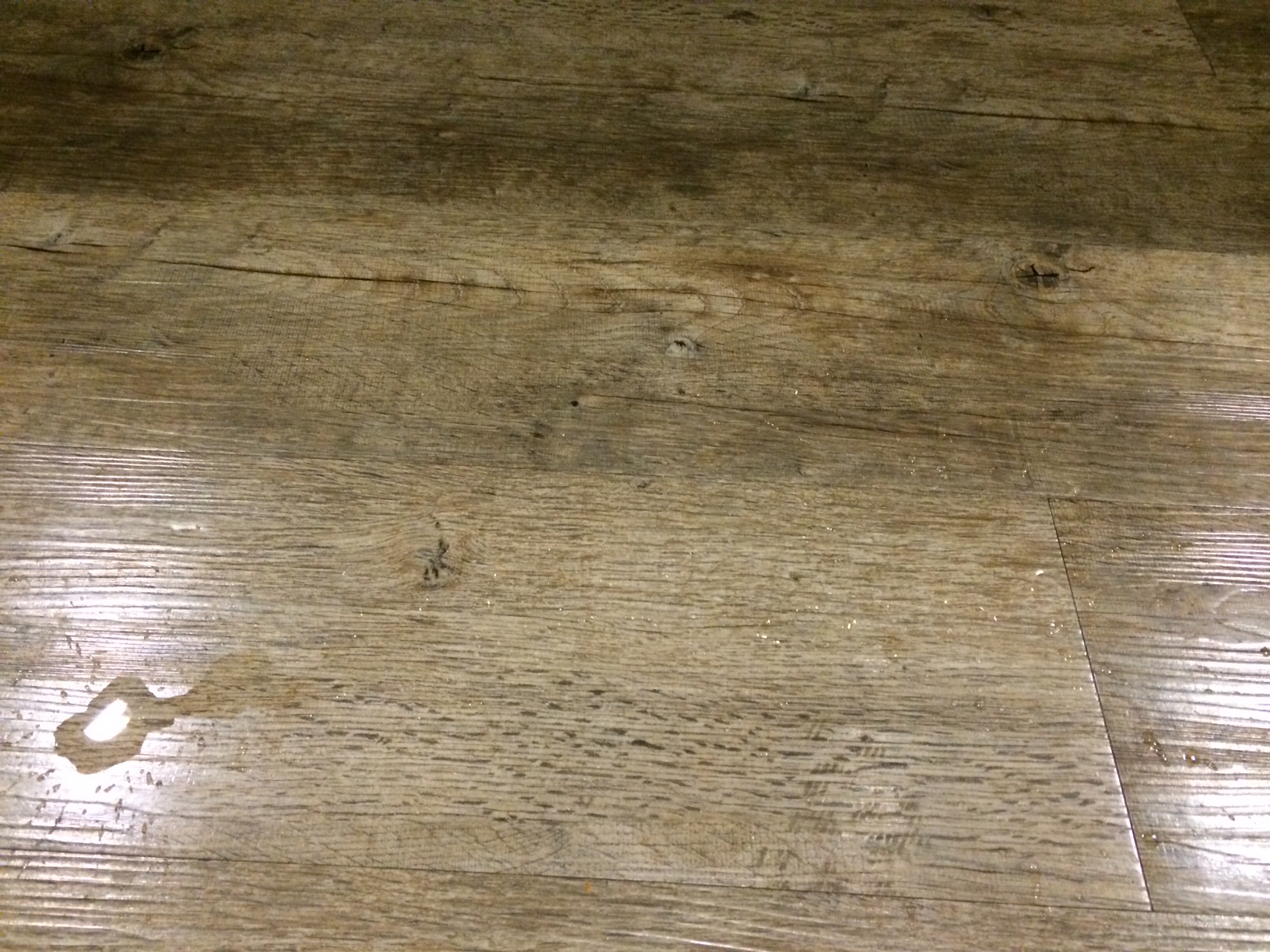 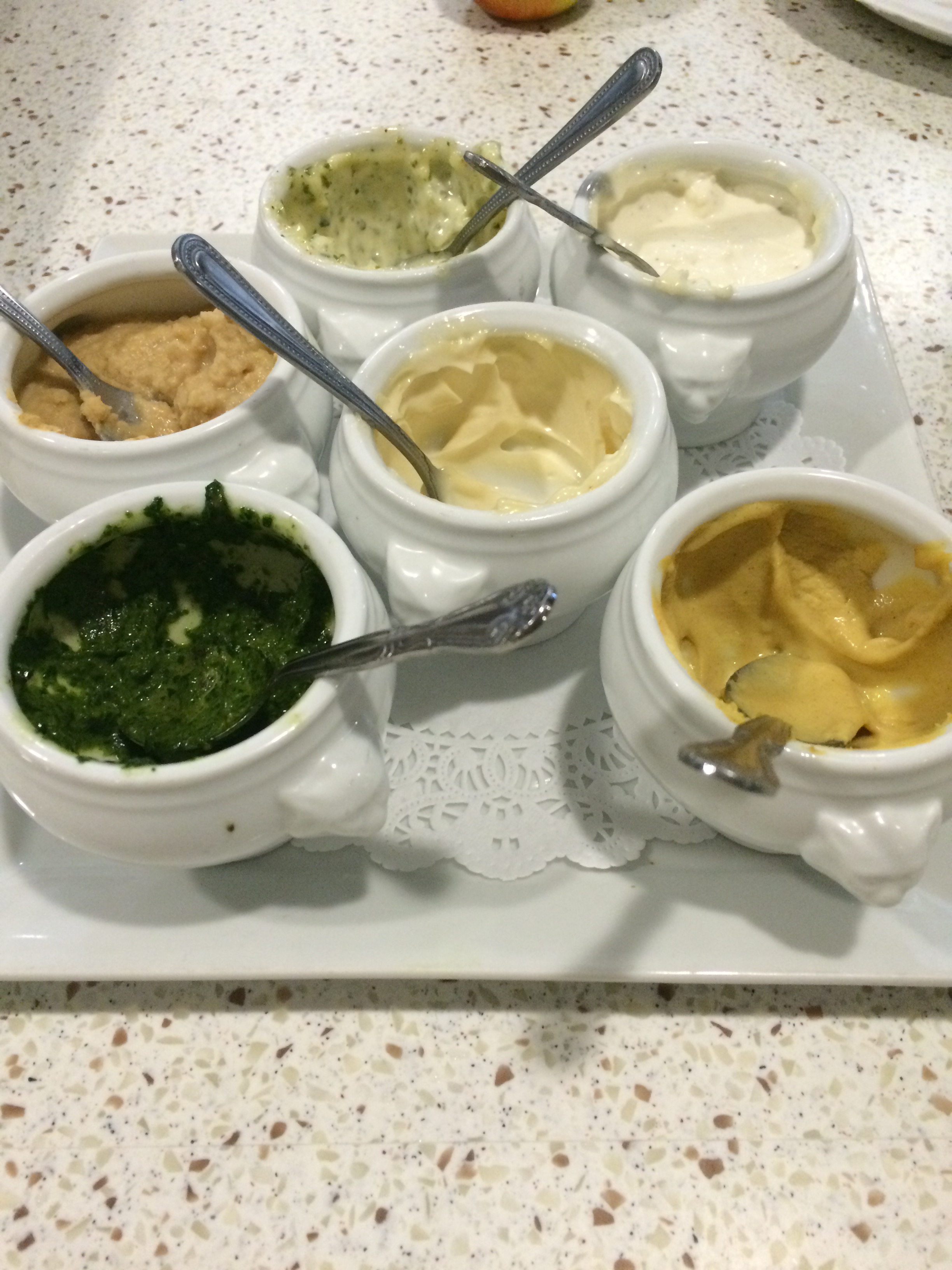 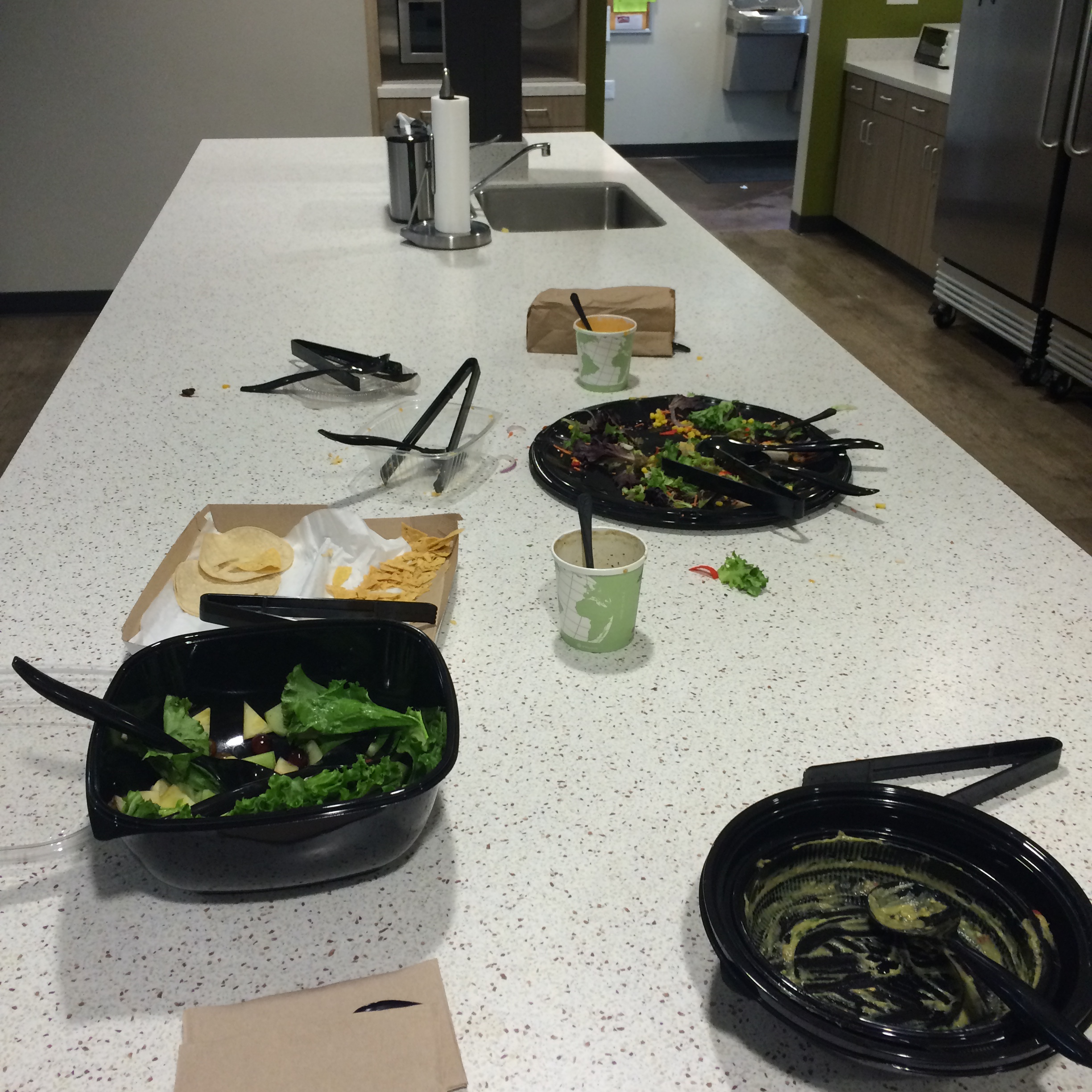 [Speaker Notes: Who can guess the most common type of injury in ANR?
Slips, trips, or falls]
General Housekeeping
Hazards or unsafe conditions:
aisles, walkways, and stairways should be kept clear of obstructions
floors shall be kept reasonably free of oil, grease, or water
‘common areas’ kept clean, clear and hygienic

Recommended practices:
cords should be reasonably tucked away or protected
staff should group, fasten and secure lose cables/wiring
practice good hygiene, clean-up after yourself, look out for others
if there is a large spill, get help from Facilities or EH&S


For more: 	Safety Note #062 (Slips, Trips, and Falls)			Safety Note #066 (Good Housekeeping Practices)
[Speaker Notes: We have had a couple falls in the building due to wet, slippery floor

Food: We will talk more about food safety at a future meeting. It is great that we get left-overs from the various meetings and events in the building. But keep in mind that the food on the counter was probably served 1-2 hours ago. Consider this when eating the left-overs, especially foods that should be kept cold or hot.]
Outdoor Safety
Guess the hazards or unsafe conditions?
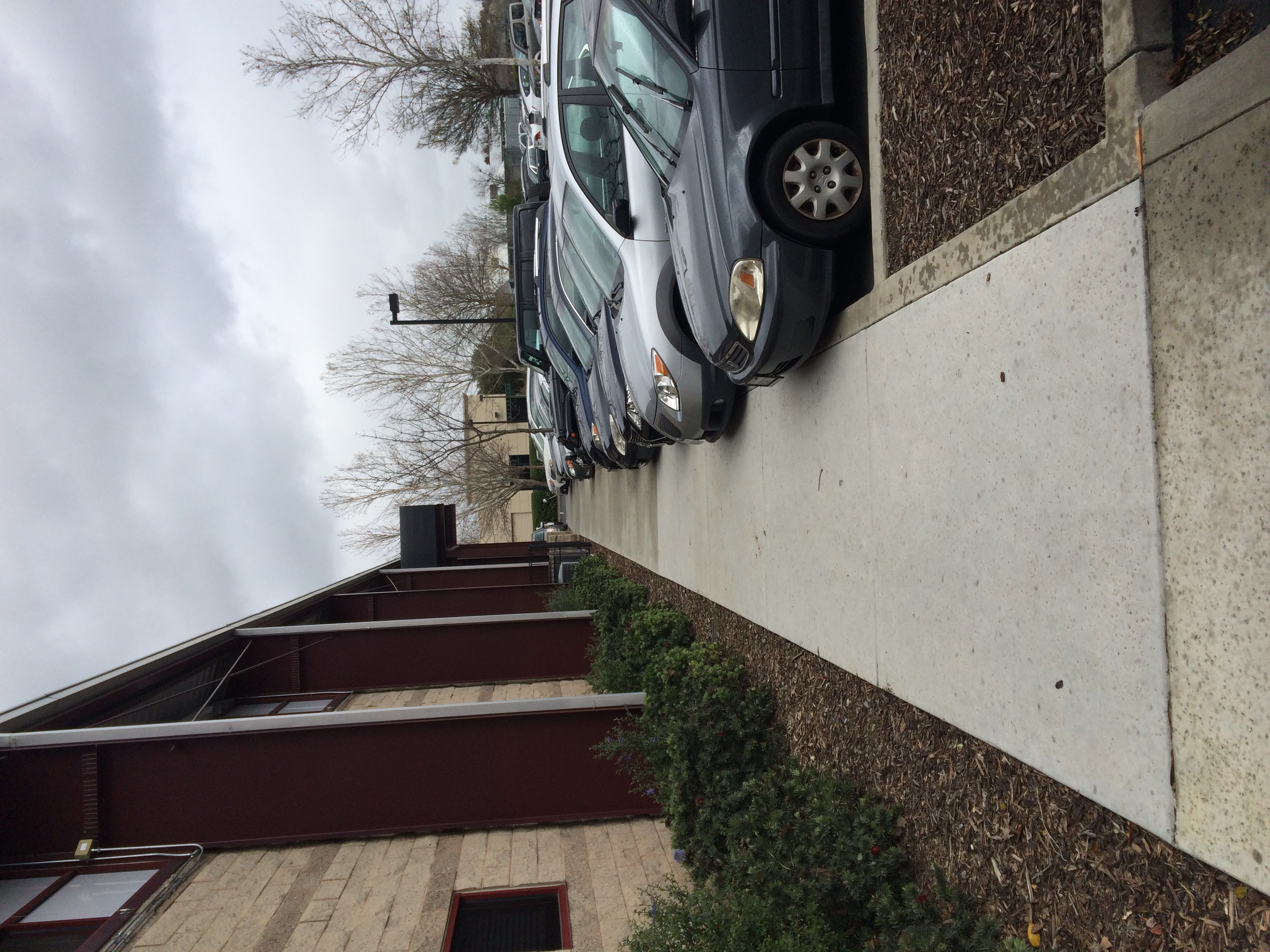 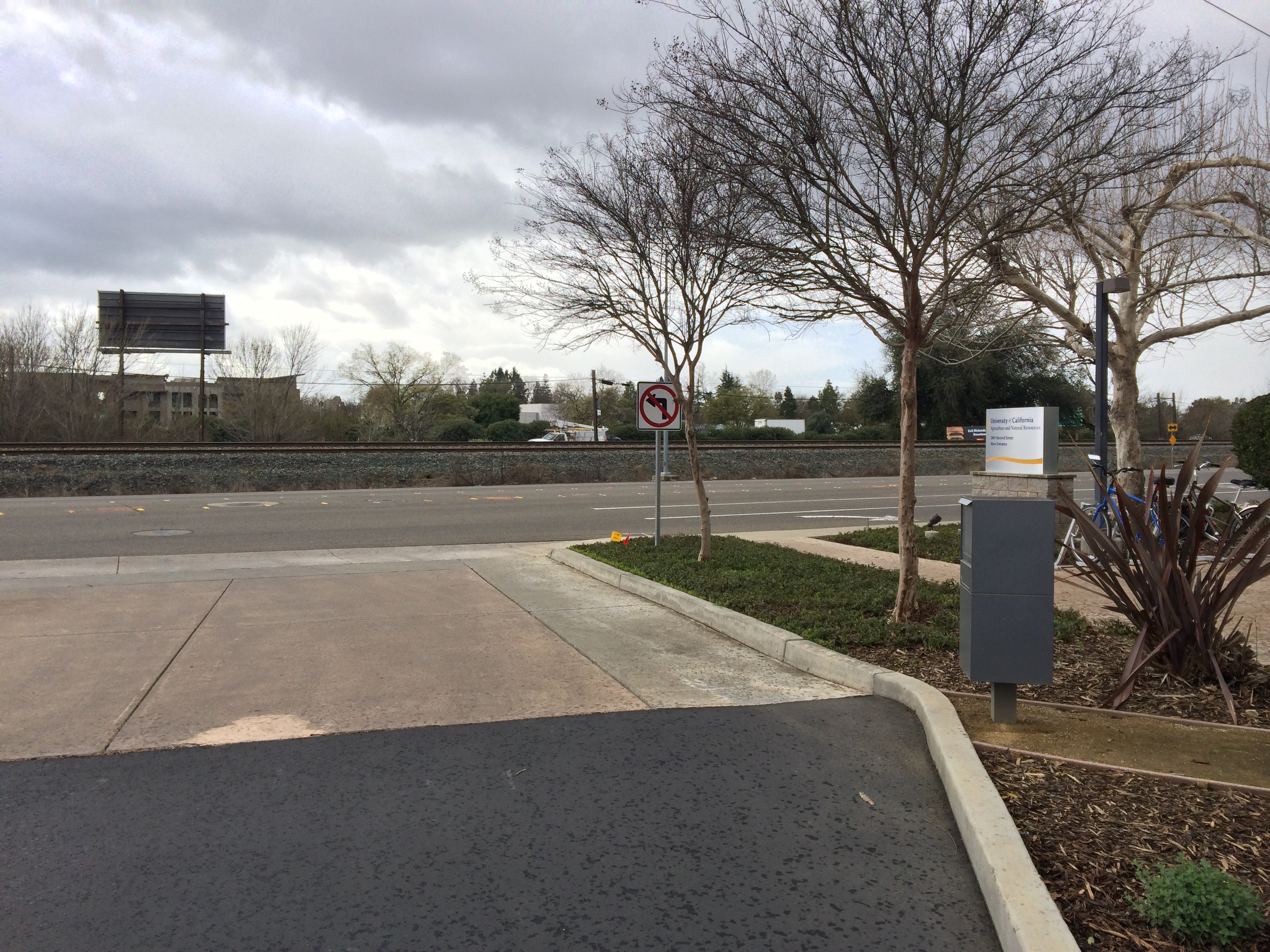 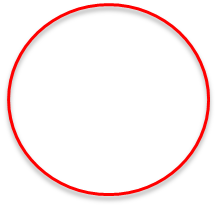 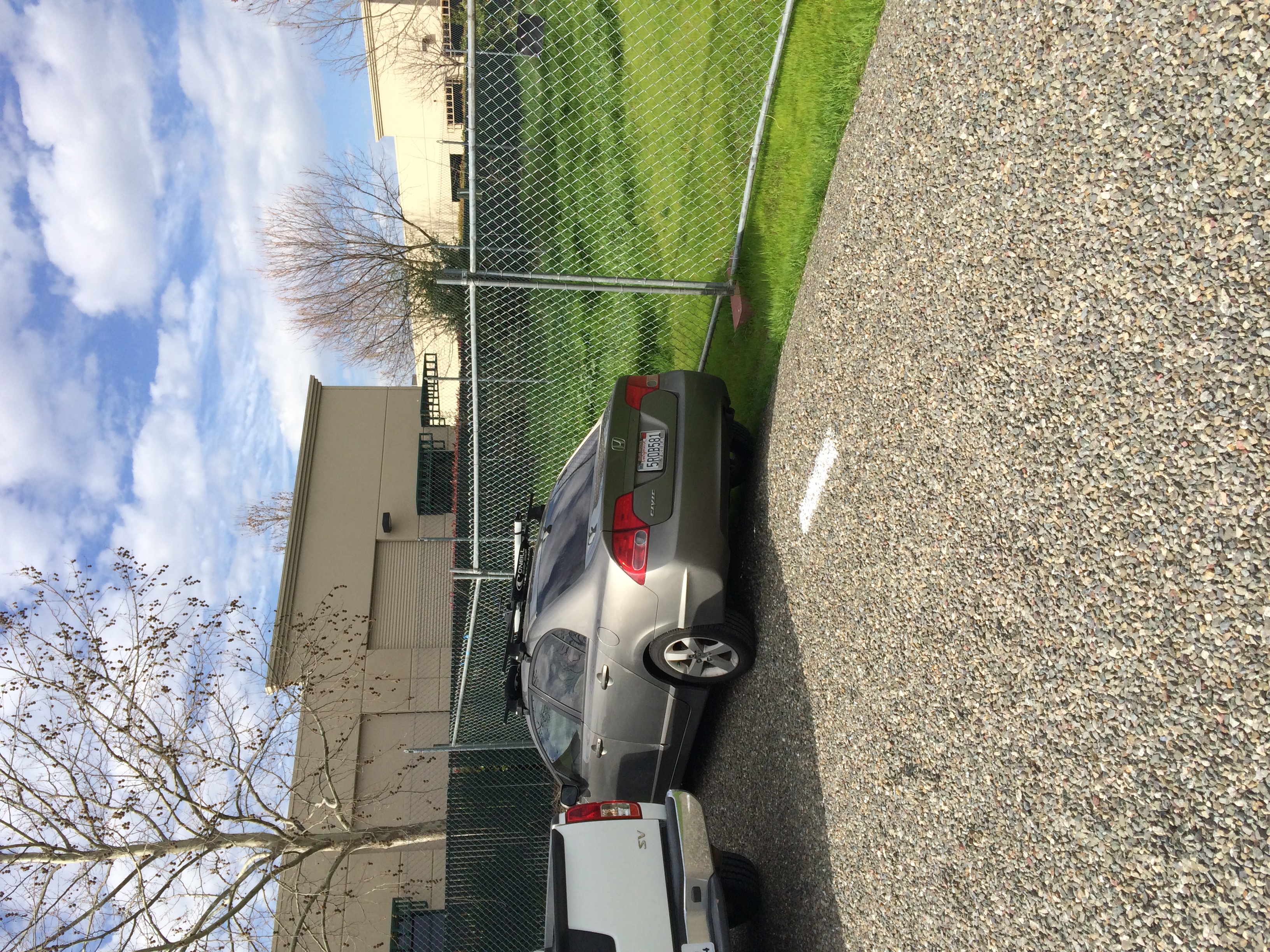 Resources
The EH&S website:  safety.ucanr.edu/
EH&S Safety Notes (category: office operations): safety.ucanr.edu/Safety_Notes/
The Building Ask Button

The ‘Report a Safety Hazard’ online survey

Your Supervisor and/or your Safety Coordinator
Contact us, anytime, in person, by phone, or email
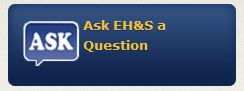 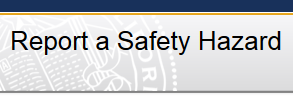 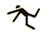 [Speaker Notes: Other items: 
Ladders: need inspection]
Resources
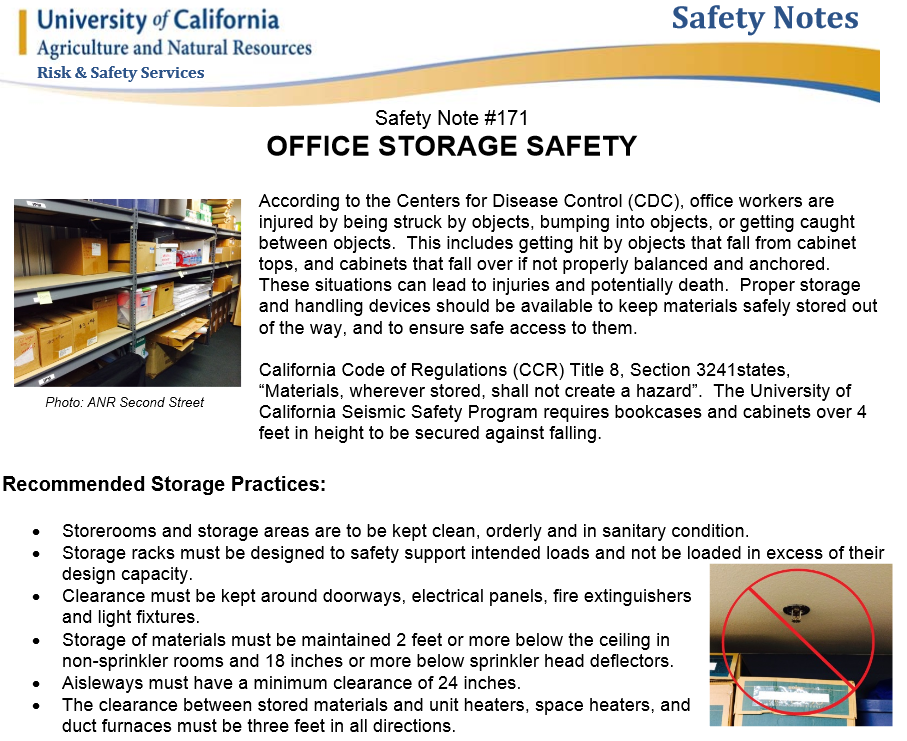 Safety Notes discussed in this presentation
Safety Note #171 (Office Storage Safety)
Safety Note #006 (General Earthquake Safety)
Safety Note #019 (Basic Electrical Safety)
Safety Note #112 (California Universal Waste Requirements)
Safety Note #037 (General Office Safety)
Safety Note #118 (EH&S: Everyone’s Responsibility)
Safety Note #147 (Workplace First Aid Kits)
Safety Note #166 (Office Preparedness for Emergencies) 
Safety Note #062 (Slips, Trips, and Falls)
Safety Note #066 (Good Housekeeping Practices)
[Speaker Notes: Safety is everyone’s responsibility. Please report hazards, accidents, or near-misses (phew-that was close!) to EH&S]
QUESTIONS?


Please ‘Sign-in’ before leaving